E
L
W
O
E
M
C
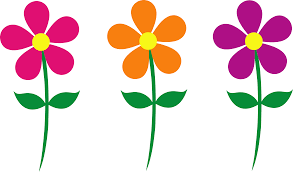 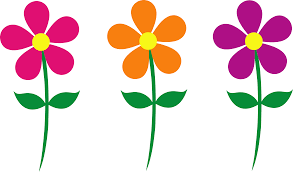 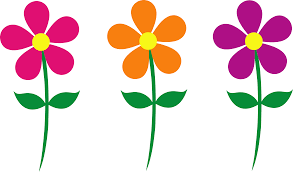 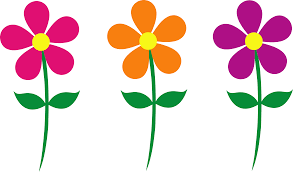 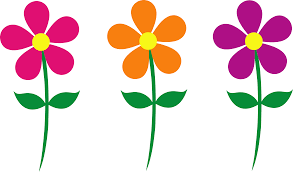 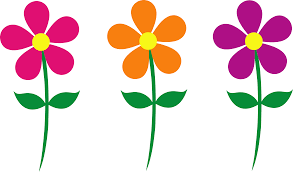 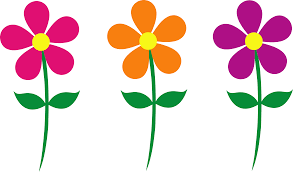 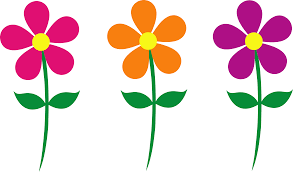 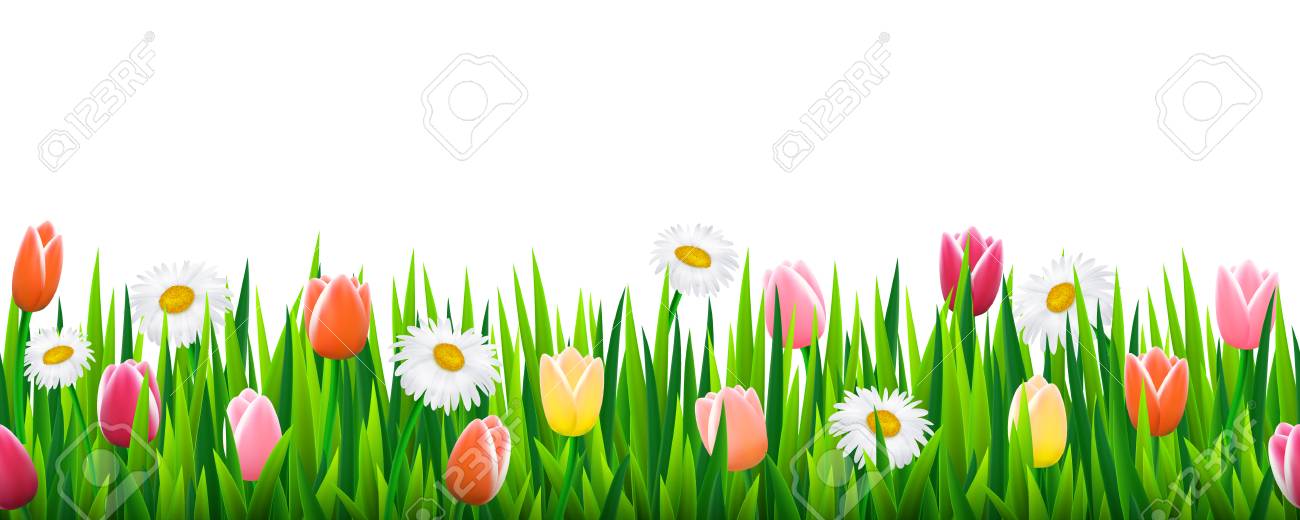 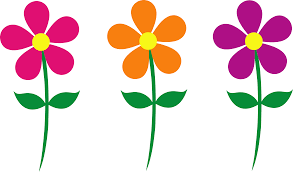 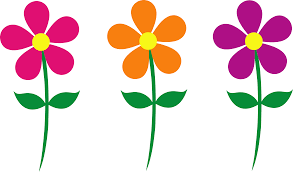 Teacher’s Identity
Md Jahid Hossen Khan
Headteacher
Rajihar Government Primary School .
Agailjhara , Barishal .
Mobile: 01623309794
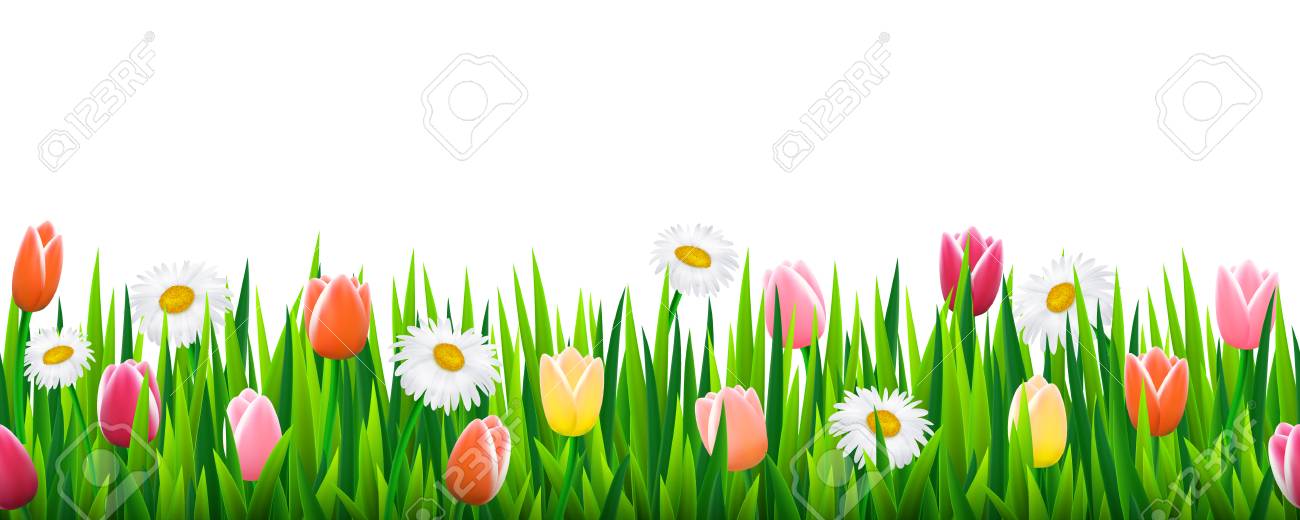 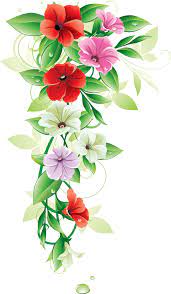 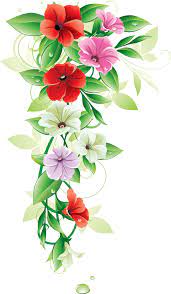 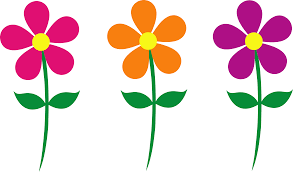 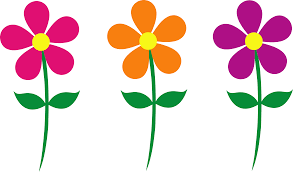 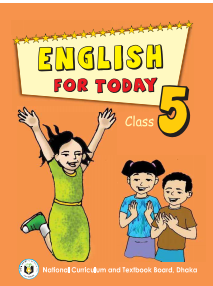 Class: Five
Subject: English
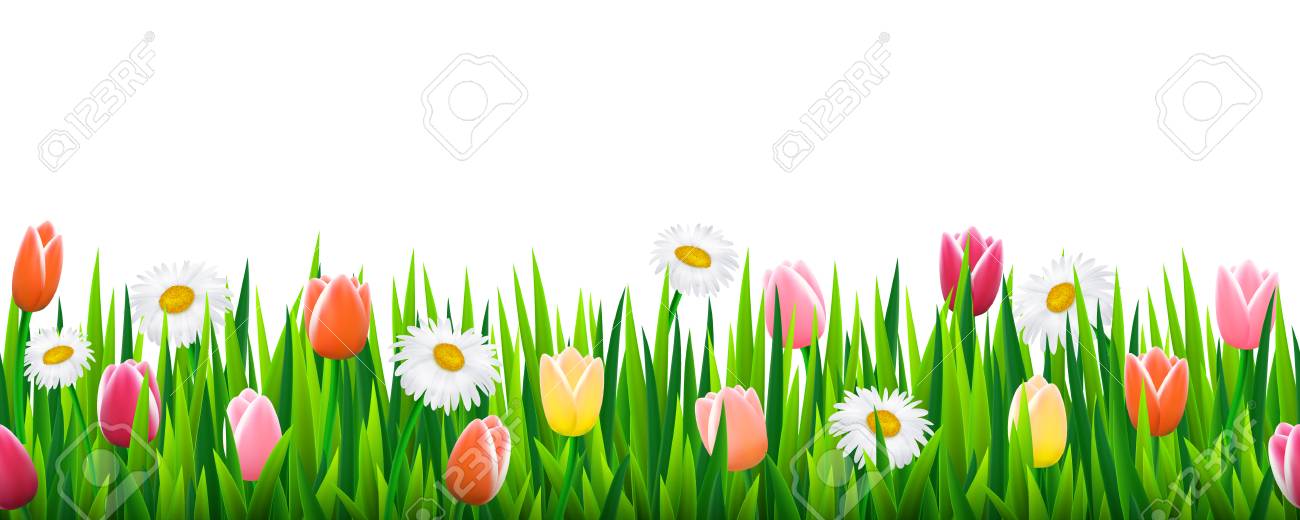 Let’s see the pictures.
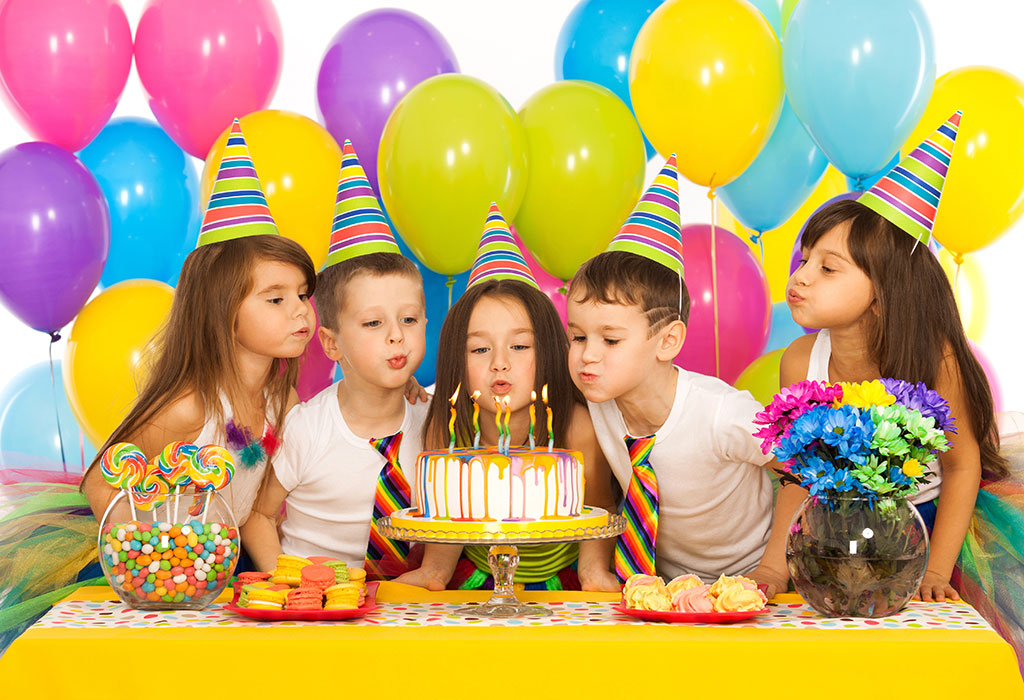 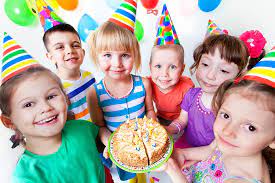 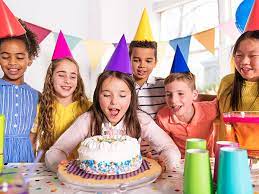 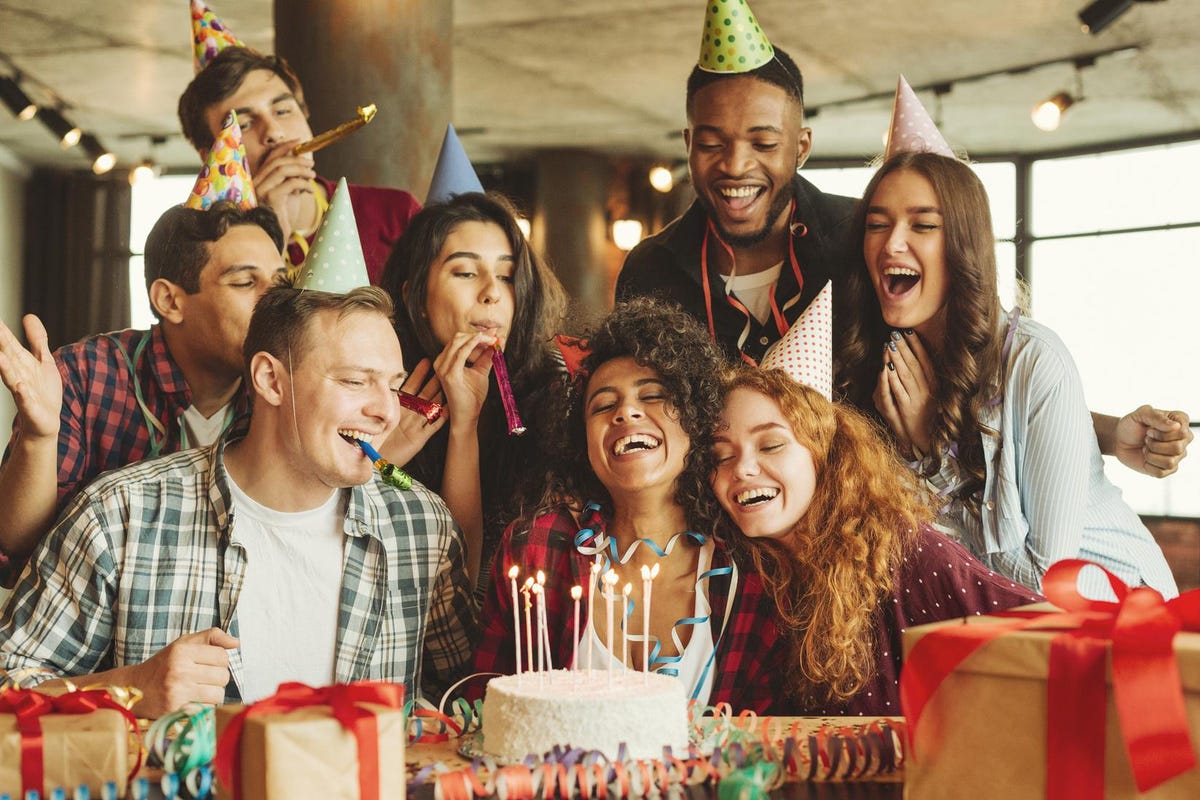 What are the pictures about?
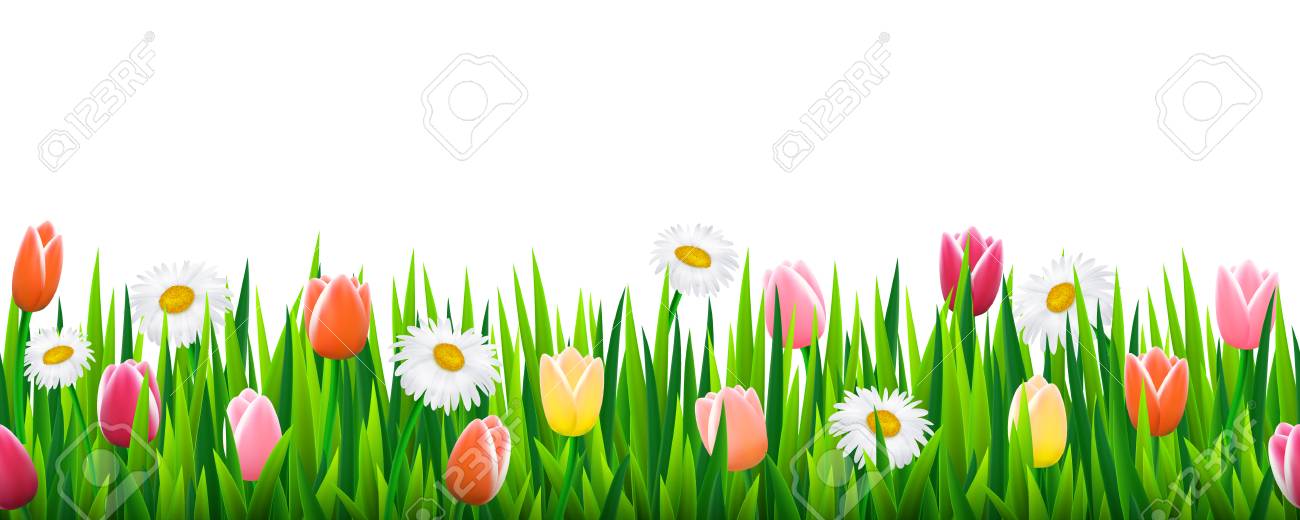 Today’s Topic
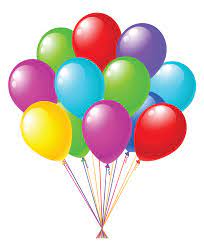 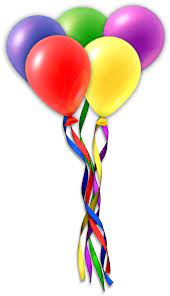 Unit: 15
Lesson: 1
Activity: A
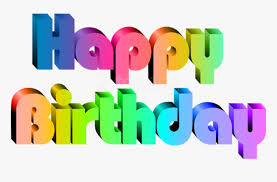 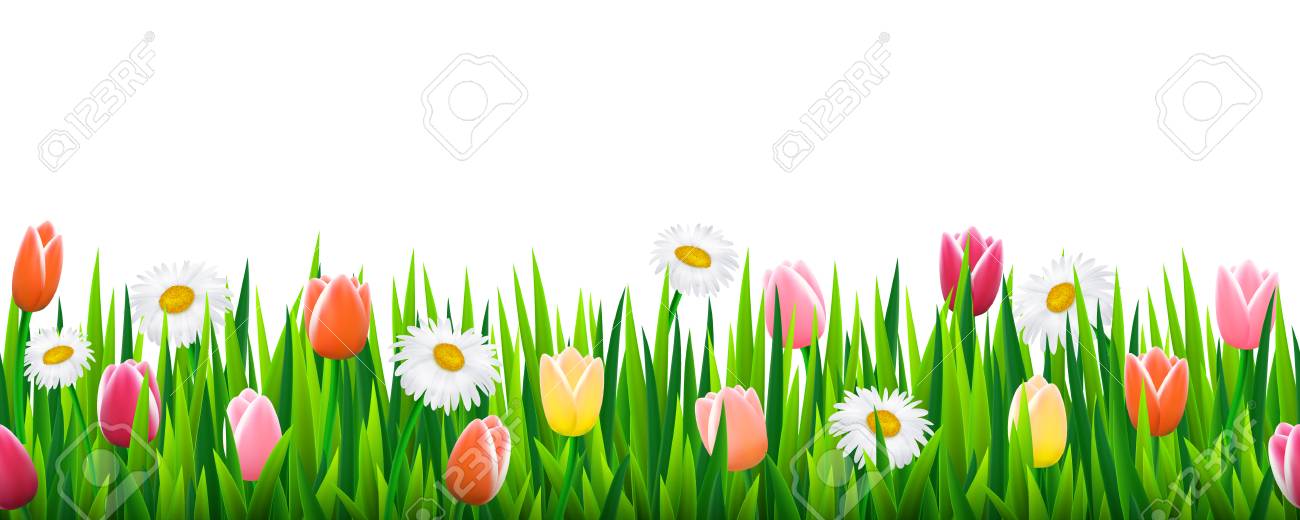 1.3.1
recognize which words in a sentence are stressed.
1.4.2
recognize and use intonation patterns for greetings and statements .
3.1.1
understand questions asked by the teacher about them .
Listening:
3.4.1
understand statements made by the teacher and students.
1.1.1
say words , phrases and sentences with proper sounds and stressed.
Speaking:
6.1.2
say what others are doing.
6.2.1
talk about people , objects, events etc.
red  words , phrases and sentences in the text with proper pronunciation,  stress and intonation.
1.5.1
Reading:
1.7.1
read paragraphs , dialogues, stories, letters and other texts.
5.1.1
Read silently with understanding paragraph.
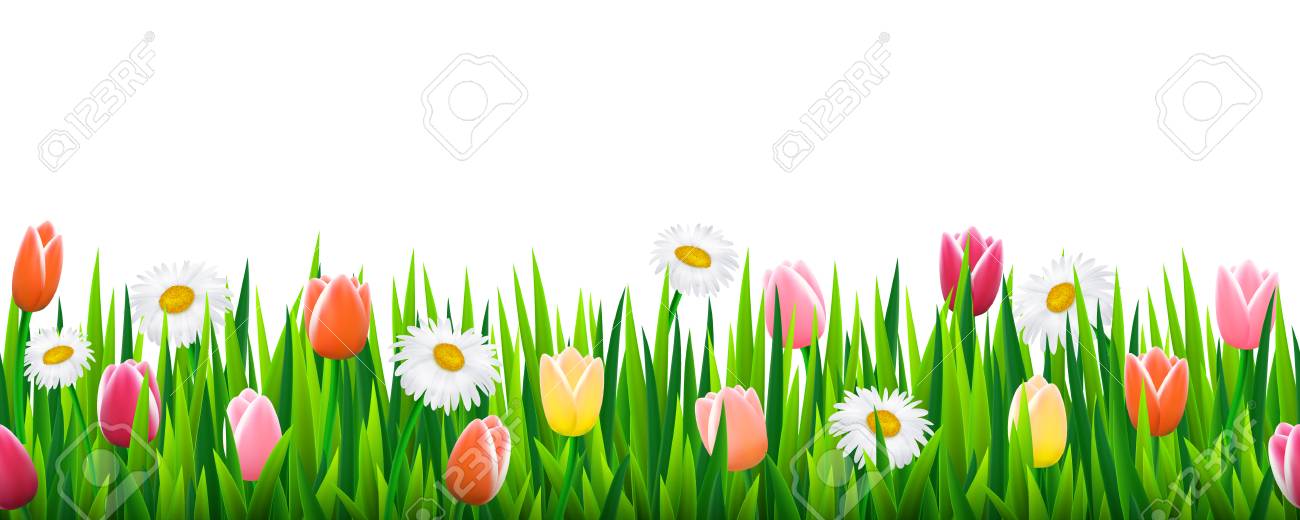 Let’s know some new words.
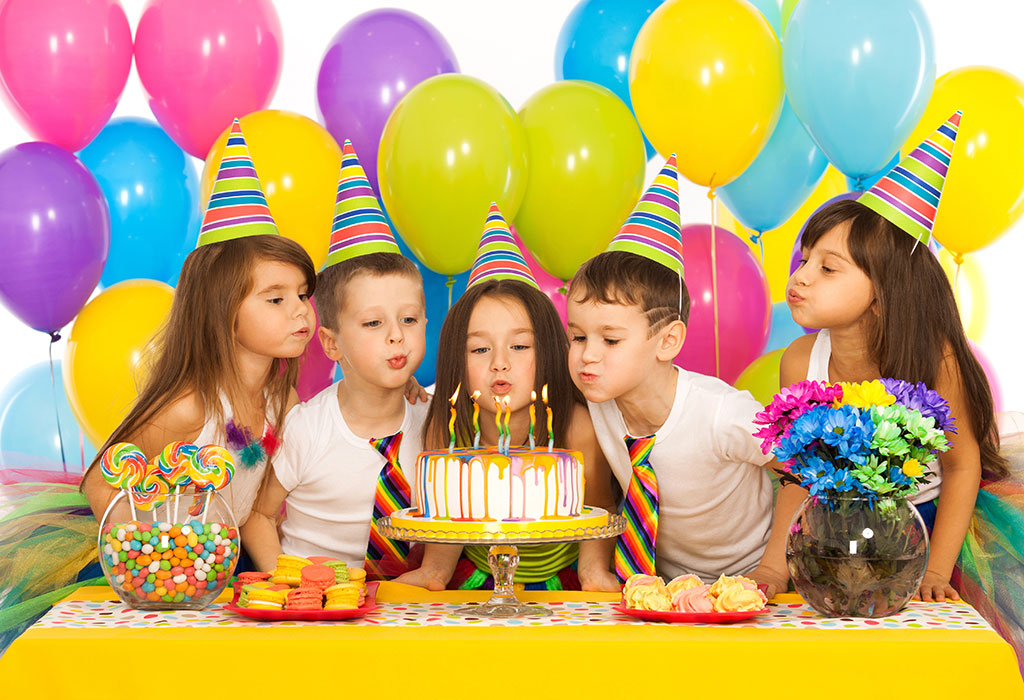 This is the date when the person was born.
Birthday
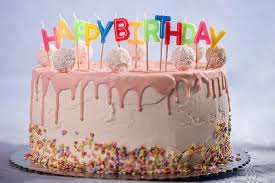 A type of food which is made of flour , sugar and salt etc.
Cake
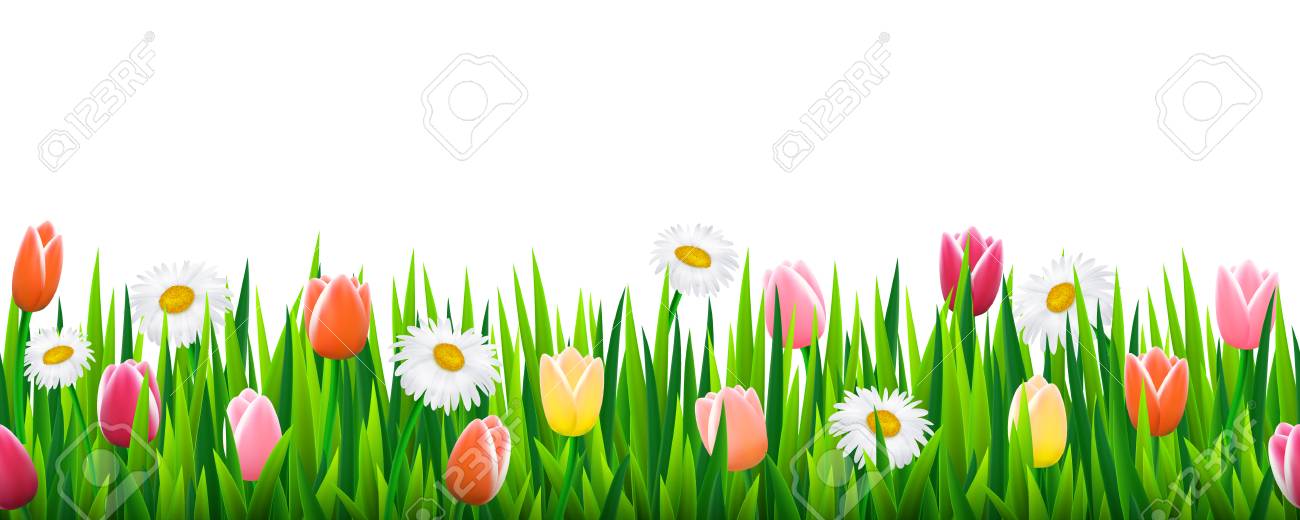 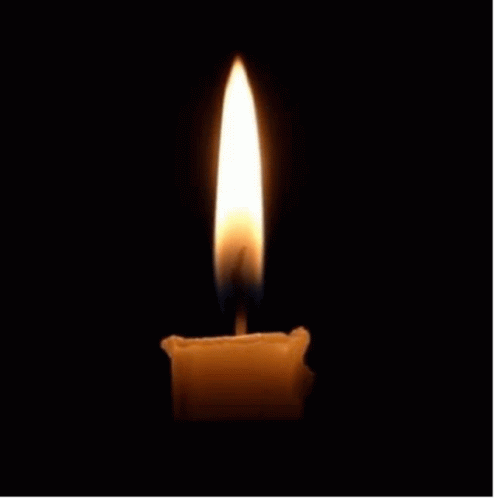 A stick of wax with a string going through it that you burn to produce light.
Candle
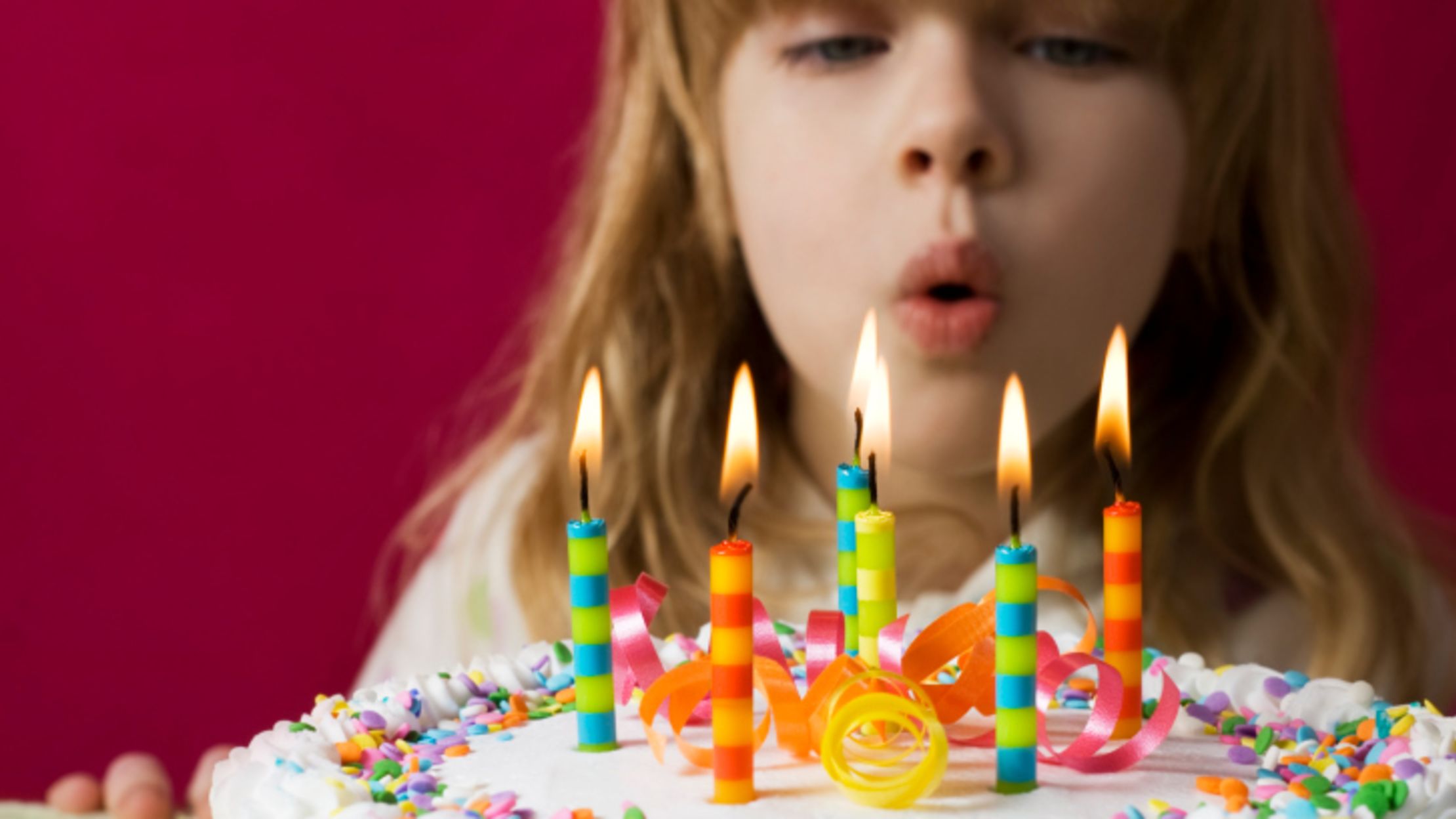 Blow out
To extinguish by air.
Children
The little boys and girls.
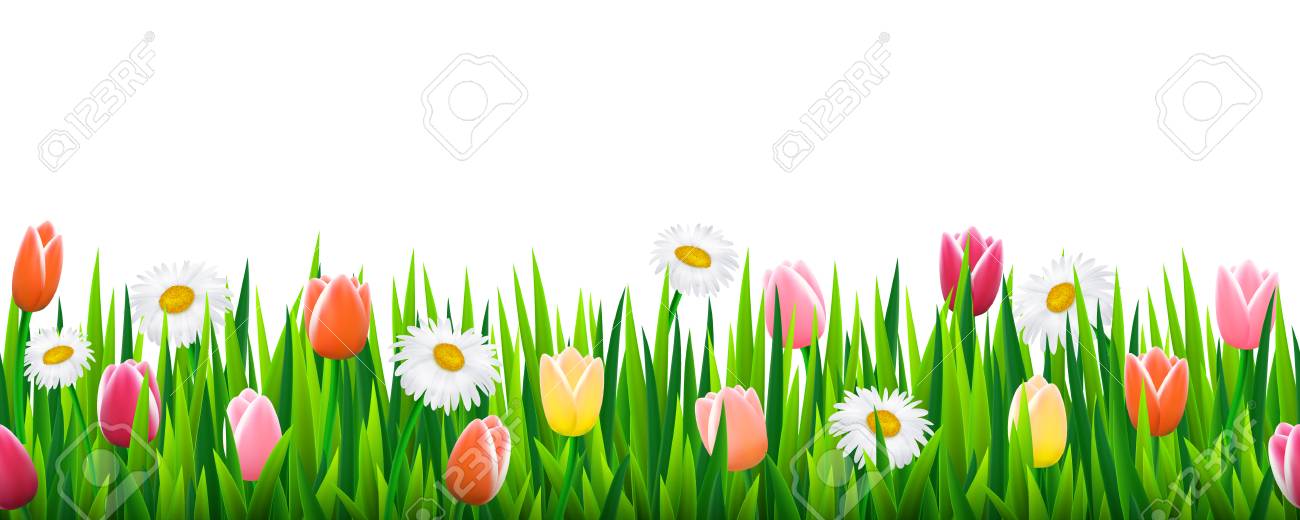 Teacher’s Model Reading.
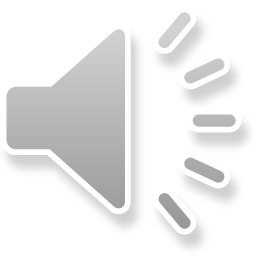 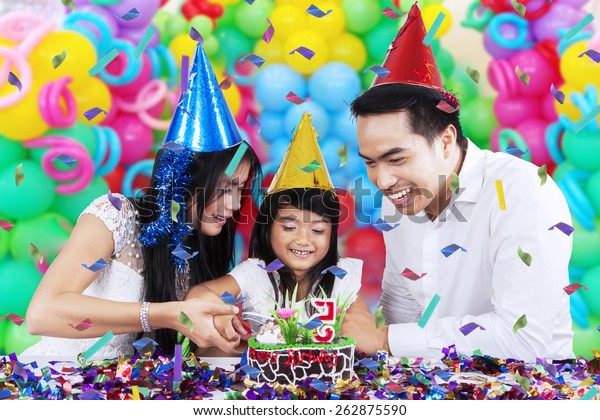 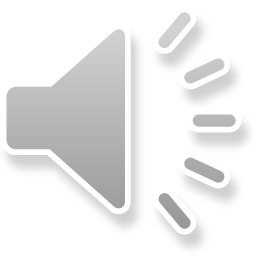 A person’s birthday is a special day .
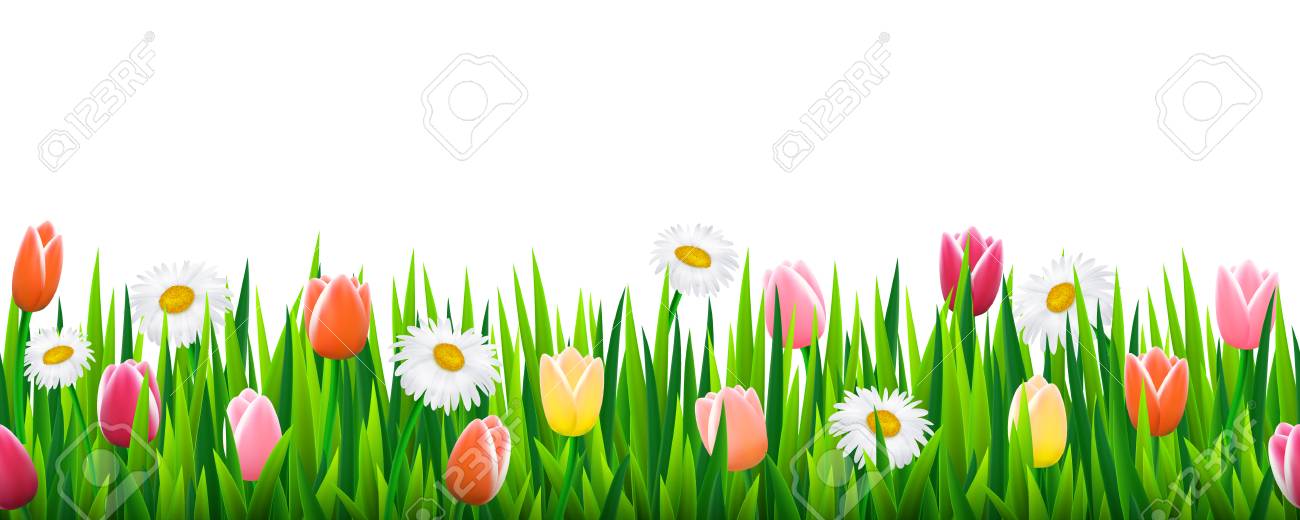 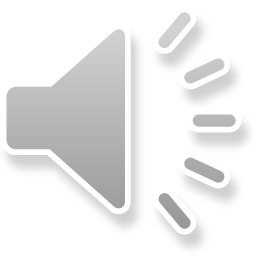 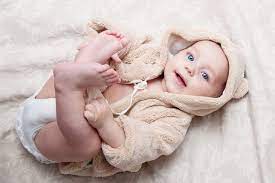 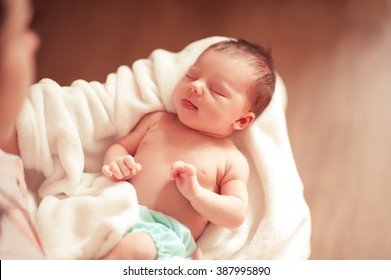 This is the date when the person was born  .
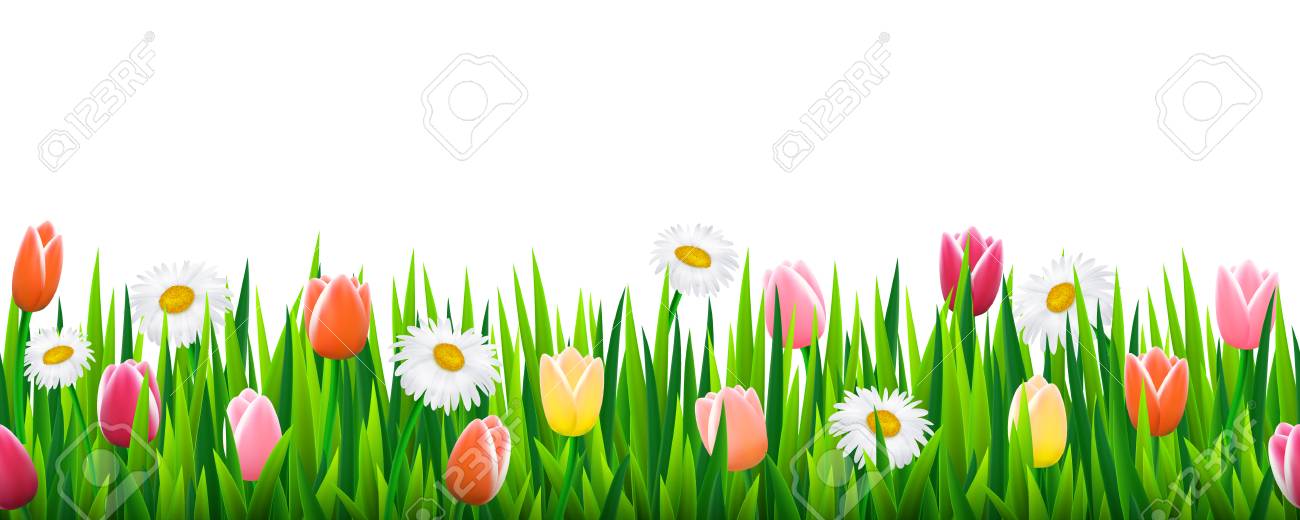 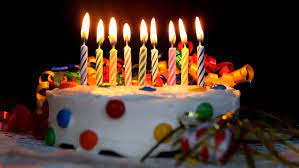 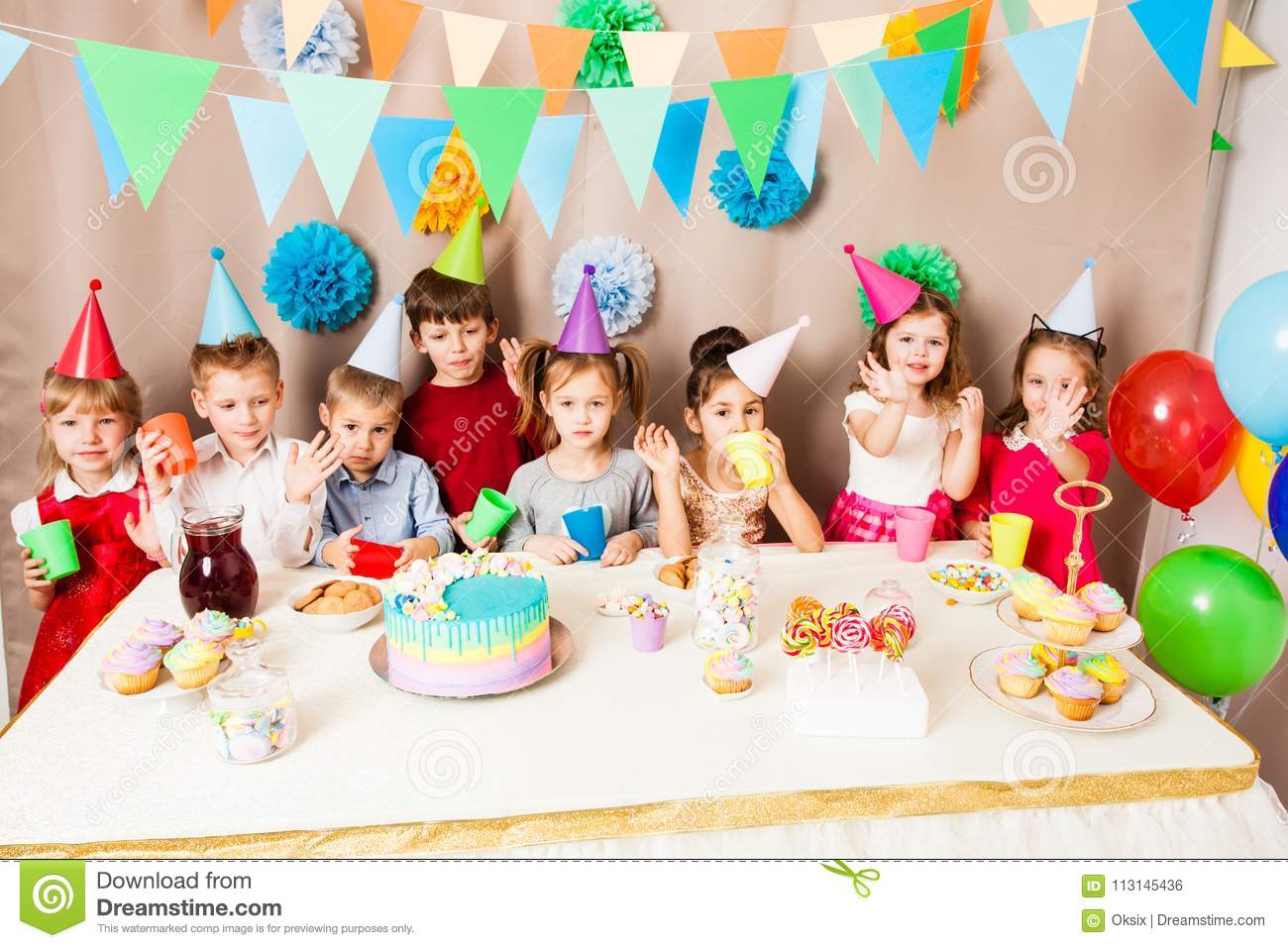 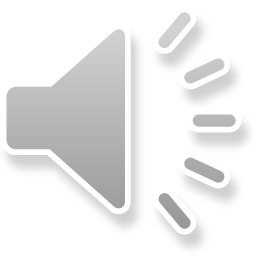 People around the world celebrate birthdays in different ways . In many countries , people celebrate with a cake. There is one candle for each year of the persons life .
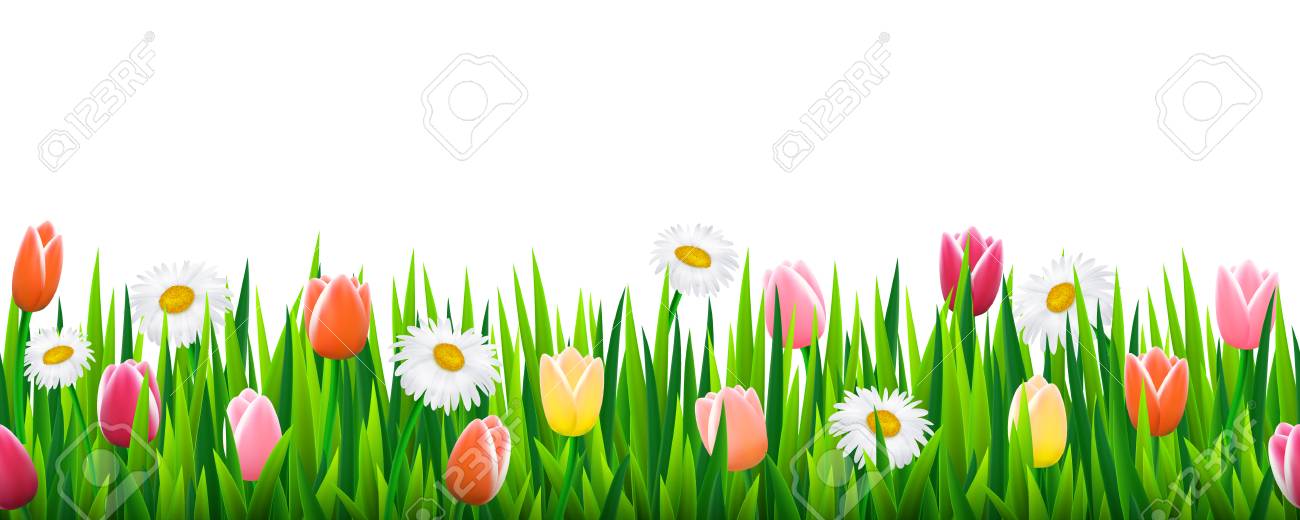 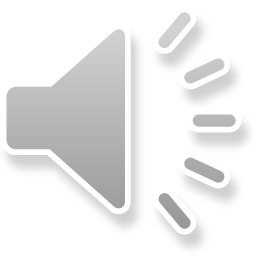 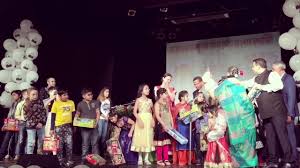 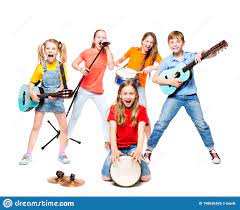 People sing a song for the person.
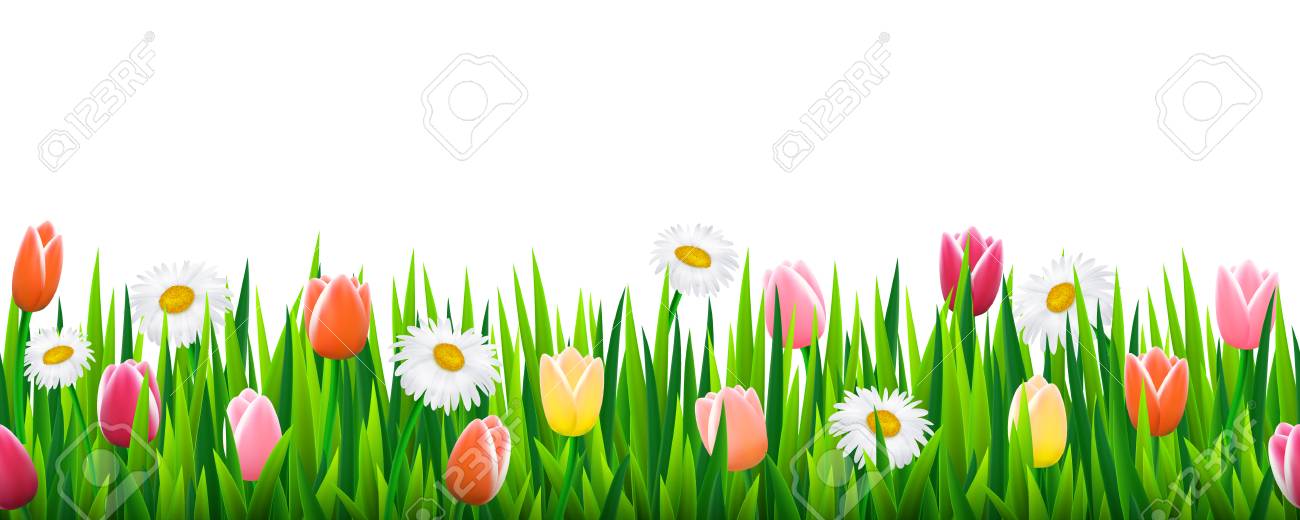 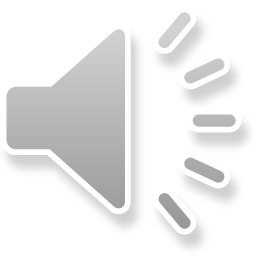 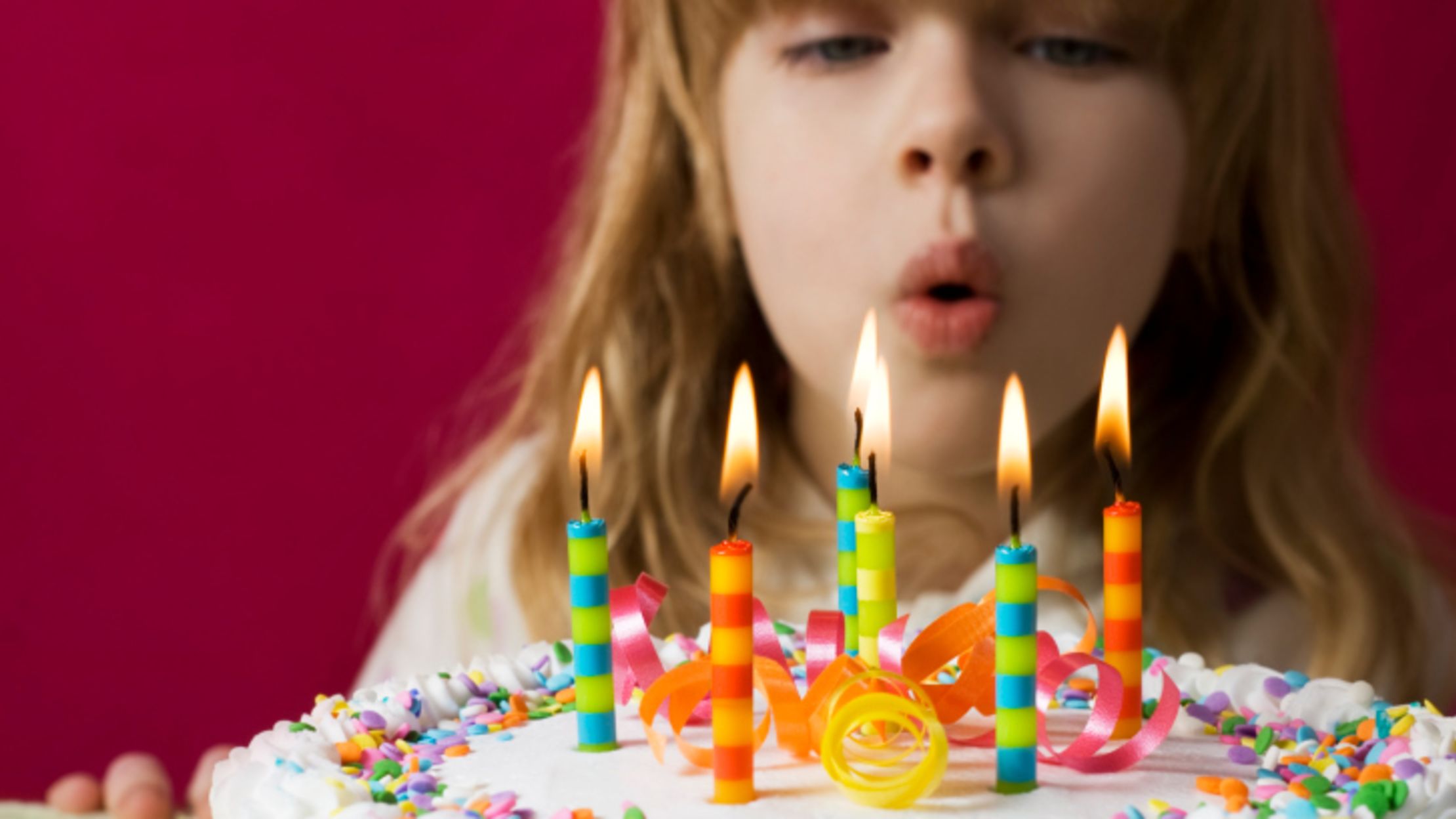 At the end of the songs , the person blows out the candles .
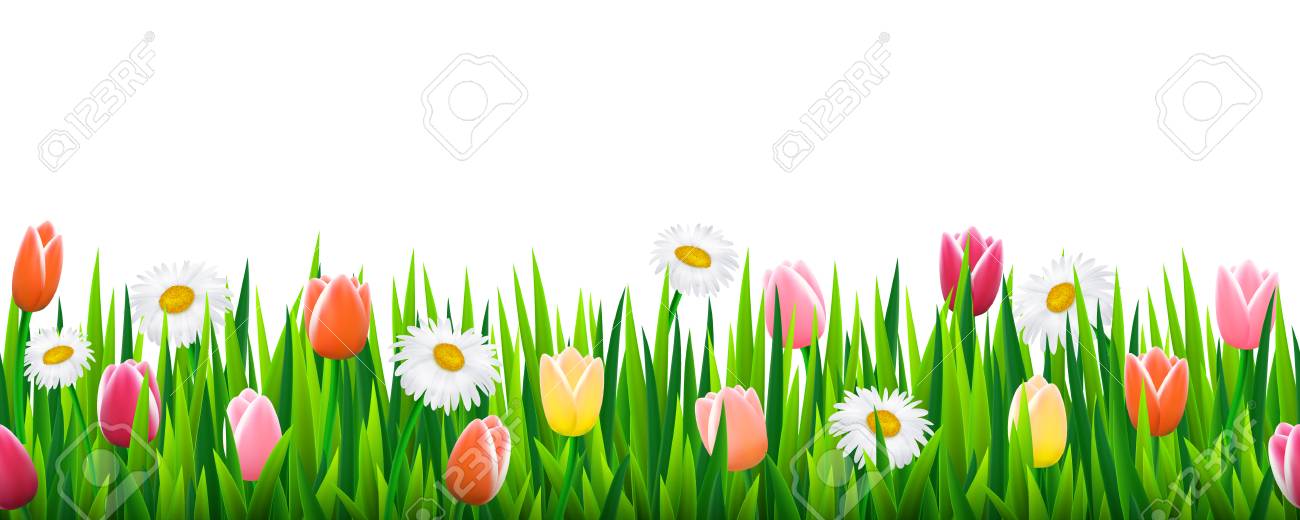 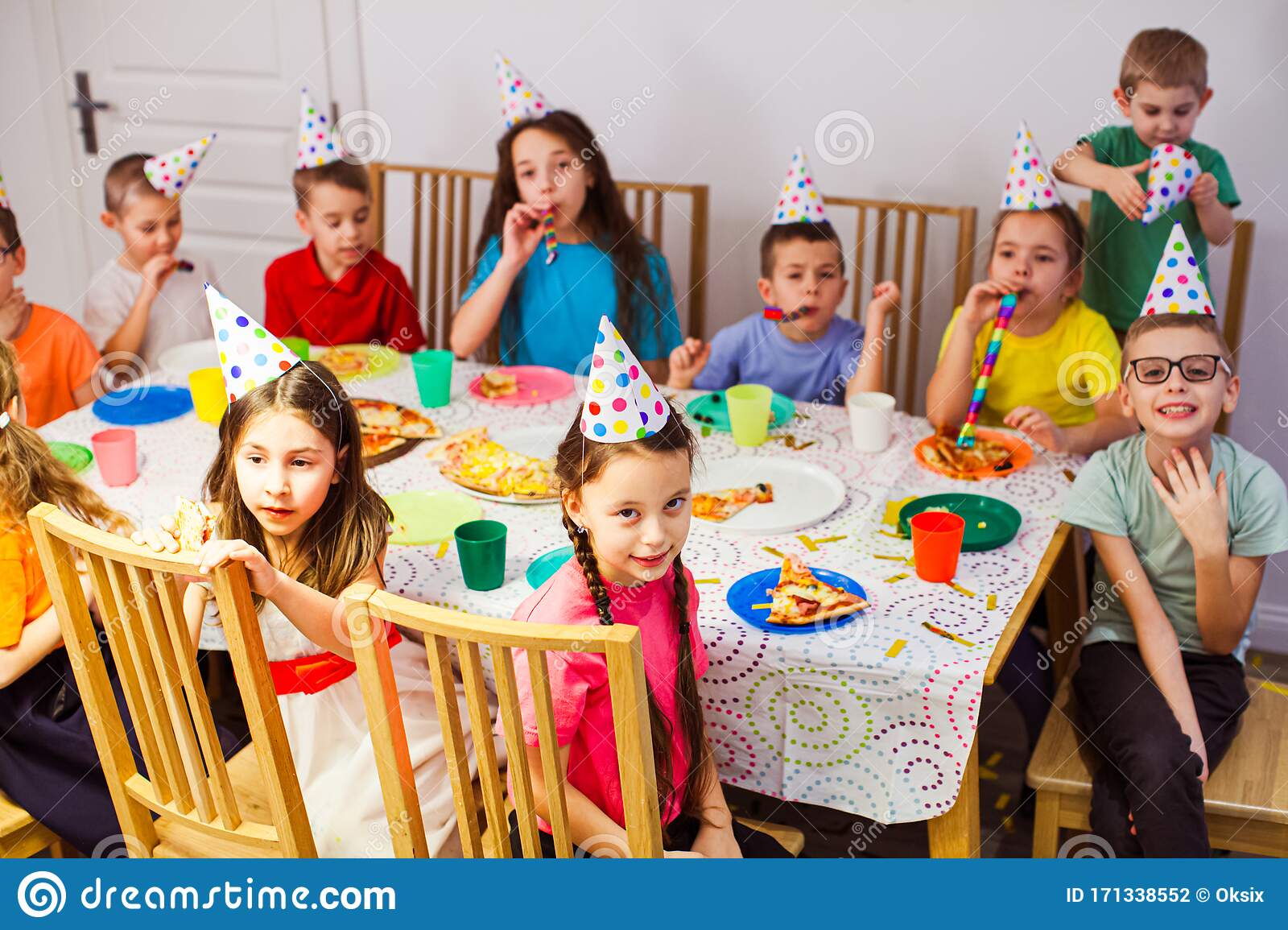 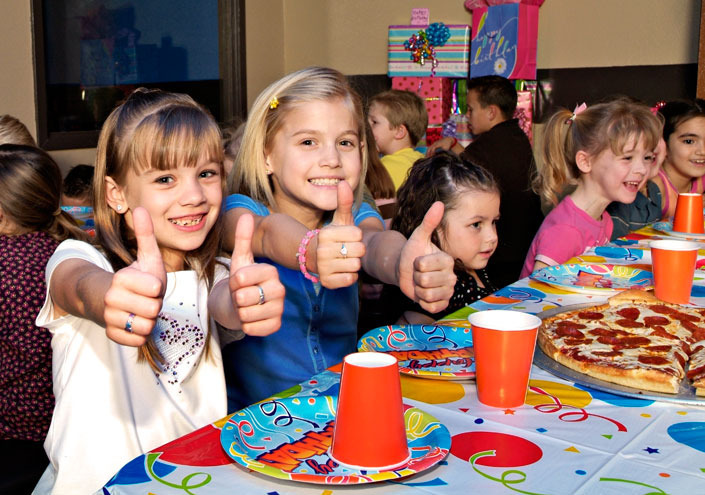 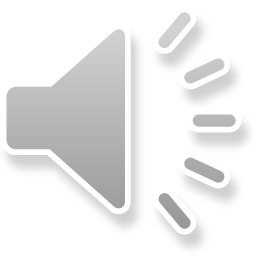 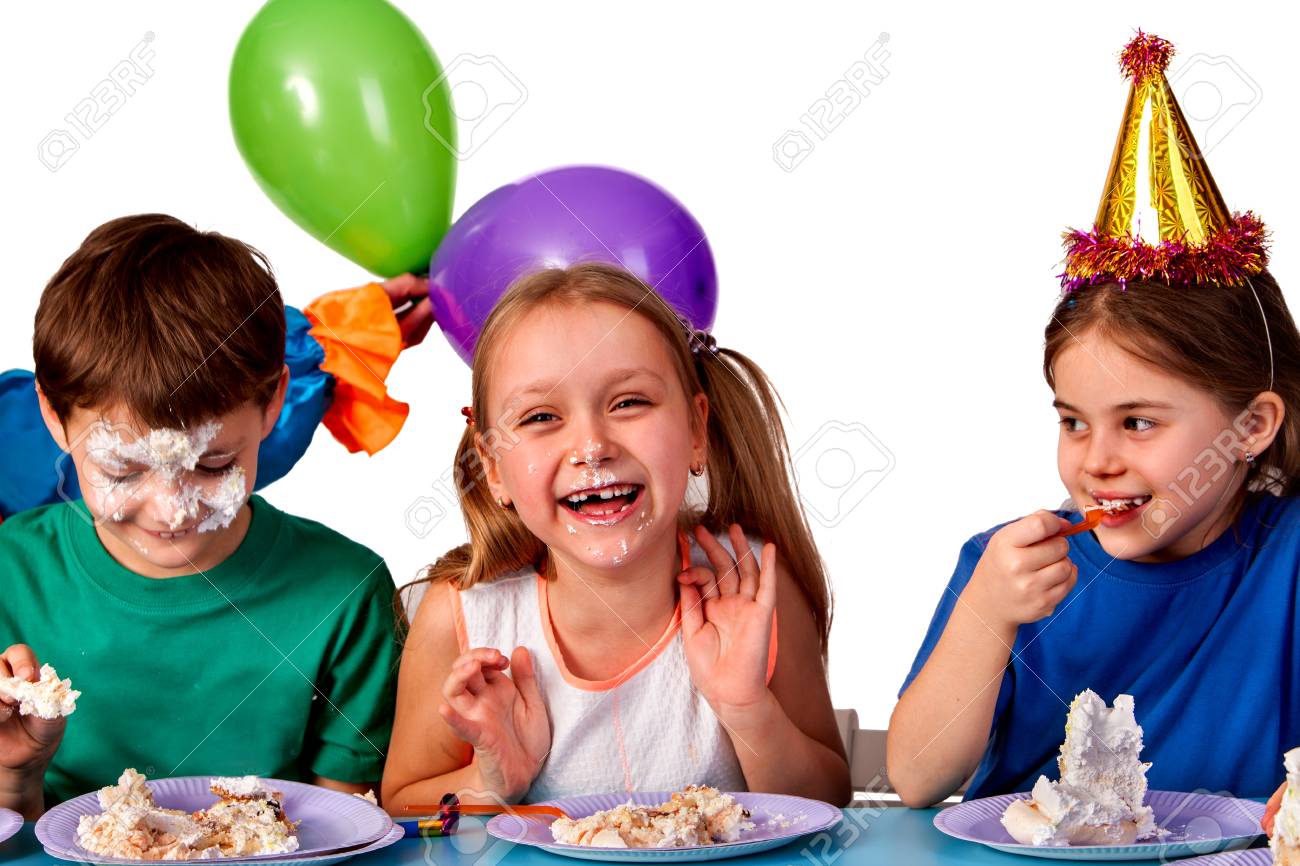 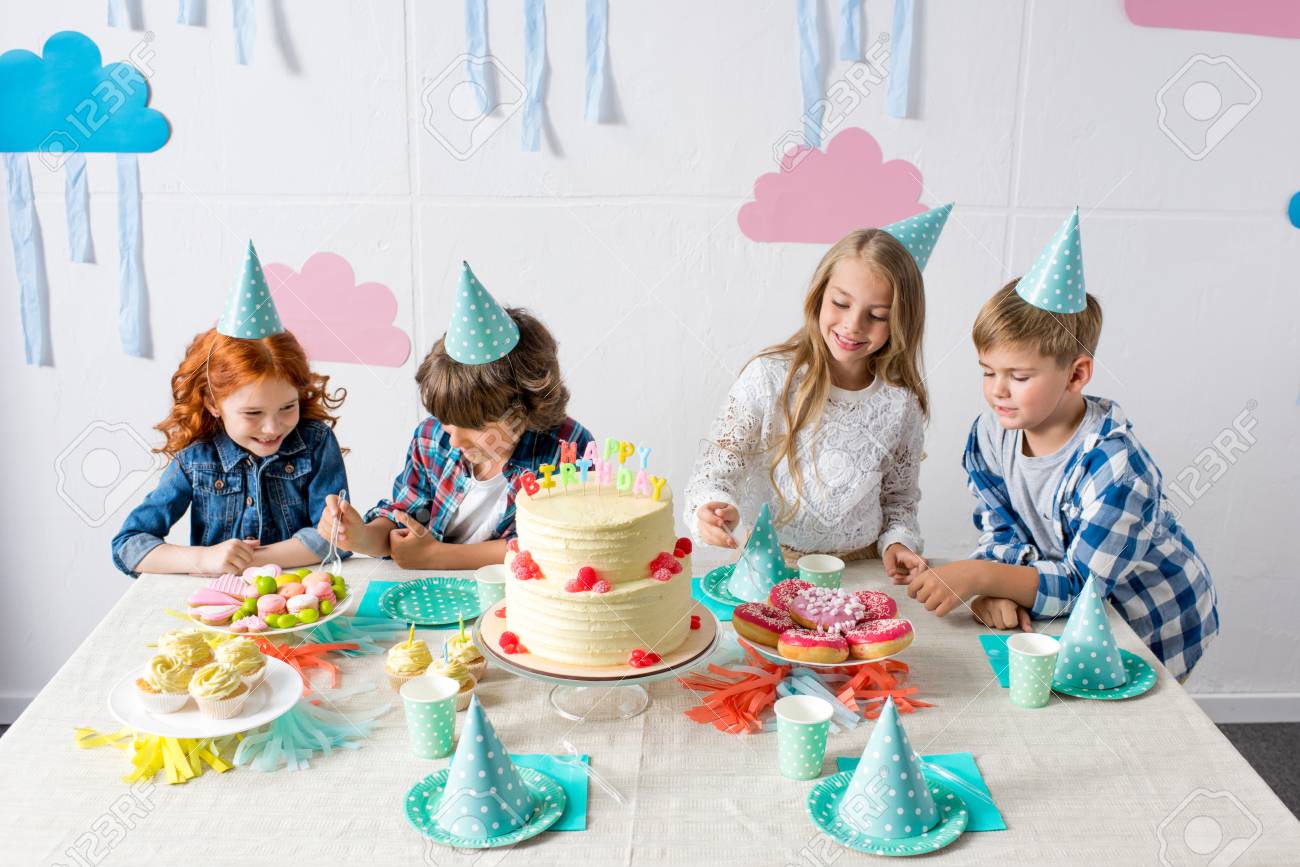 In some countries, there is often a party for a child’s birthday. The child’s friends come to the home .There is special food, like sweets .
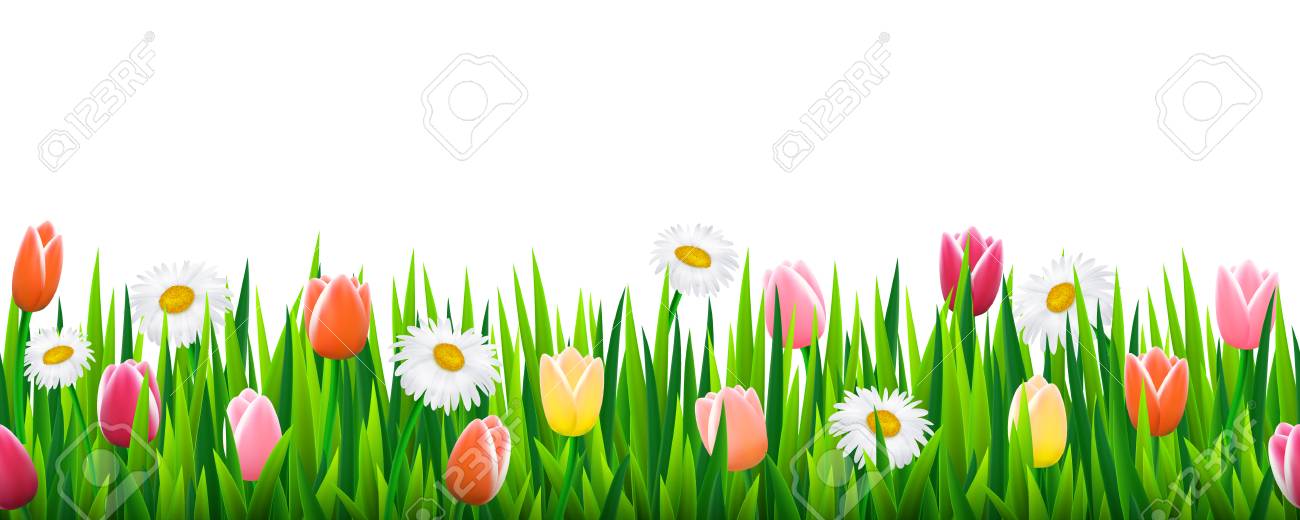 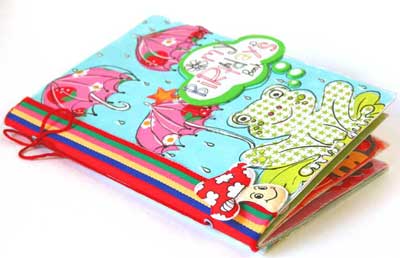 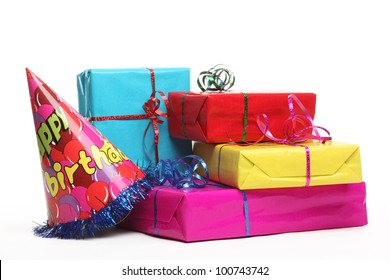 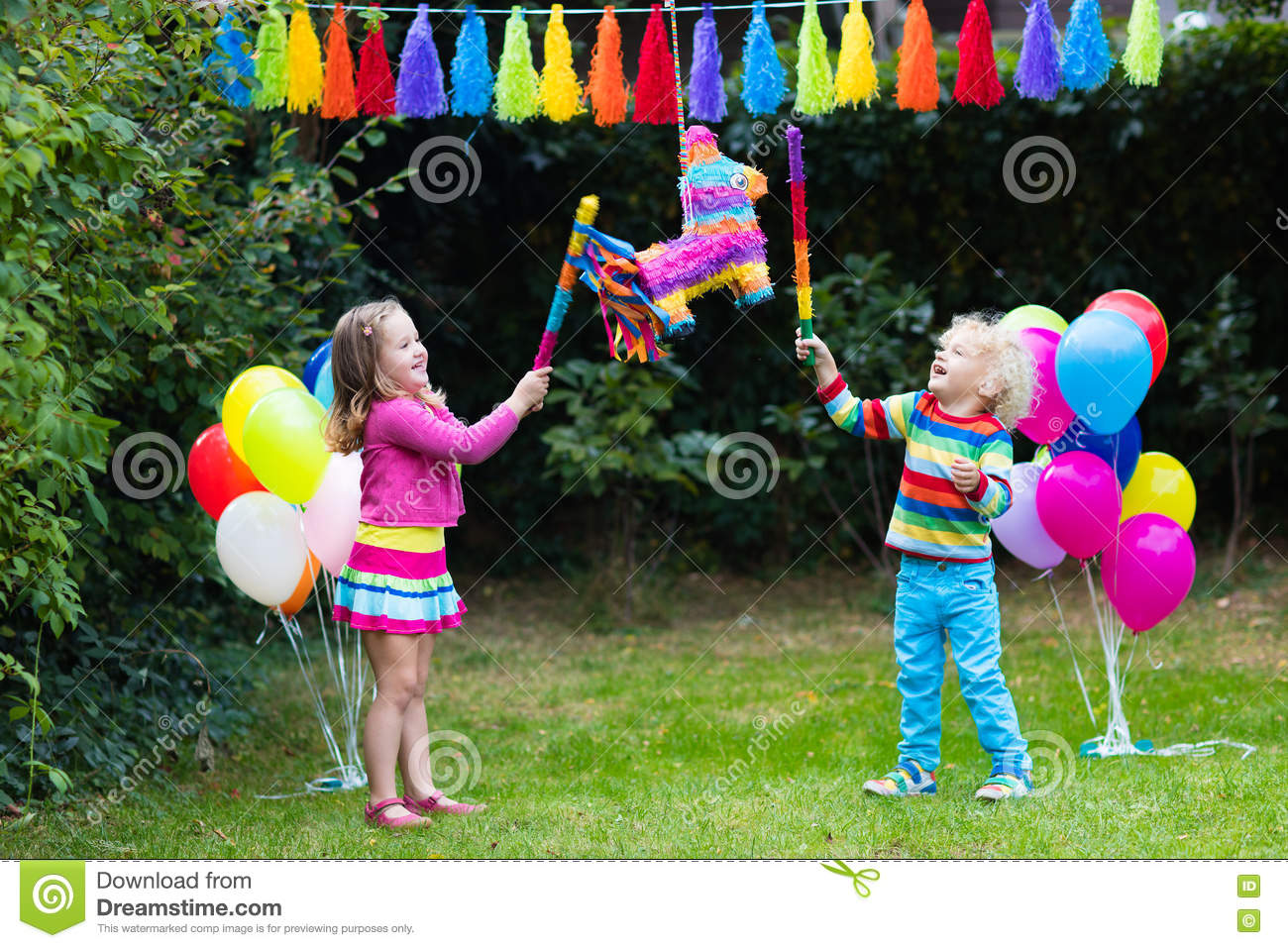 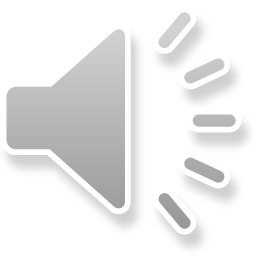 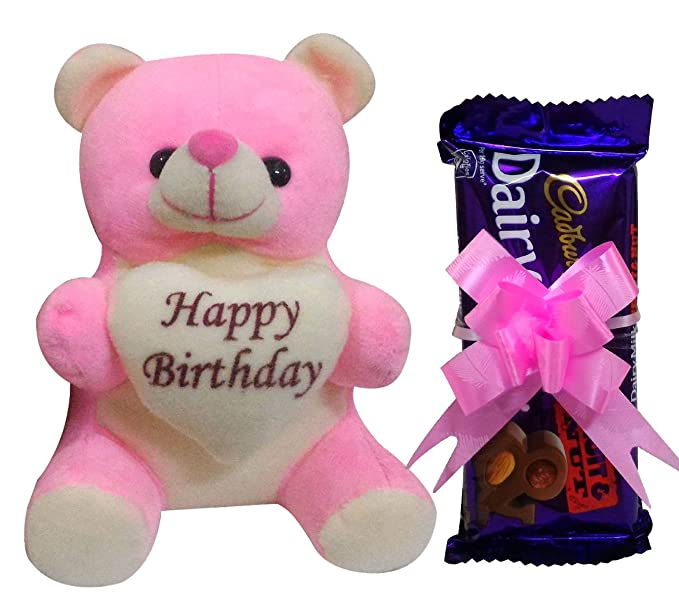 The children play games and sing . The friends often bring a birthday gift for the child. The gifts are wrapped in colourful paper . The gift may be a toy , a book or some clothes .
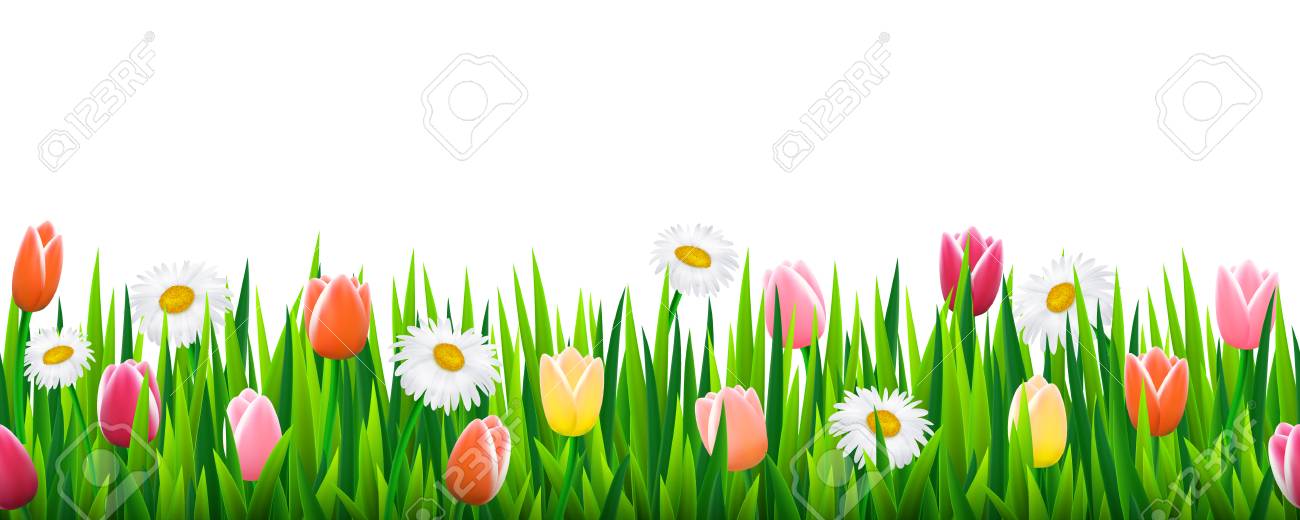 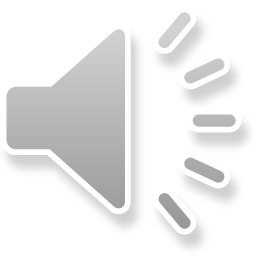 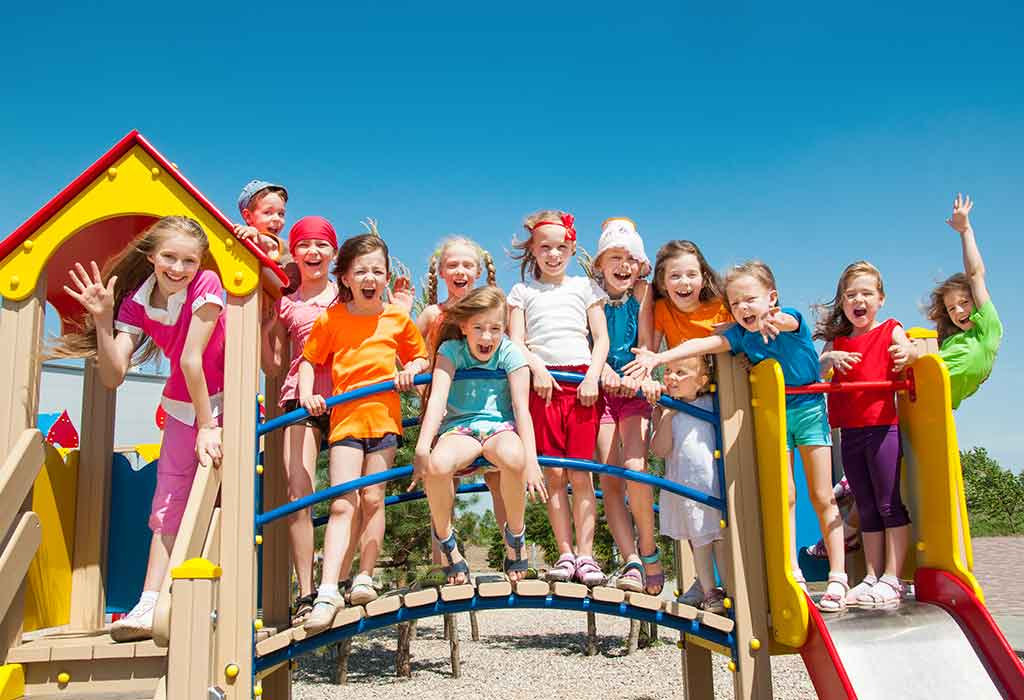 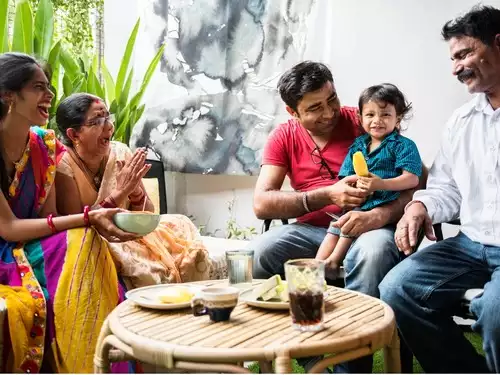 In some countries, the friends don’t bring gifts .The most important thing is to enjoy the day and spend time with friends and family .
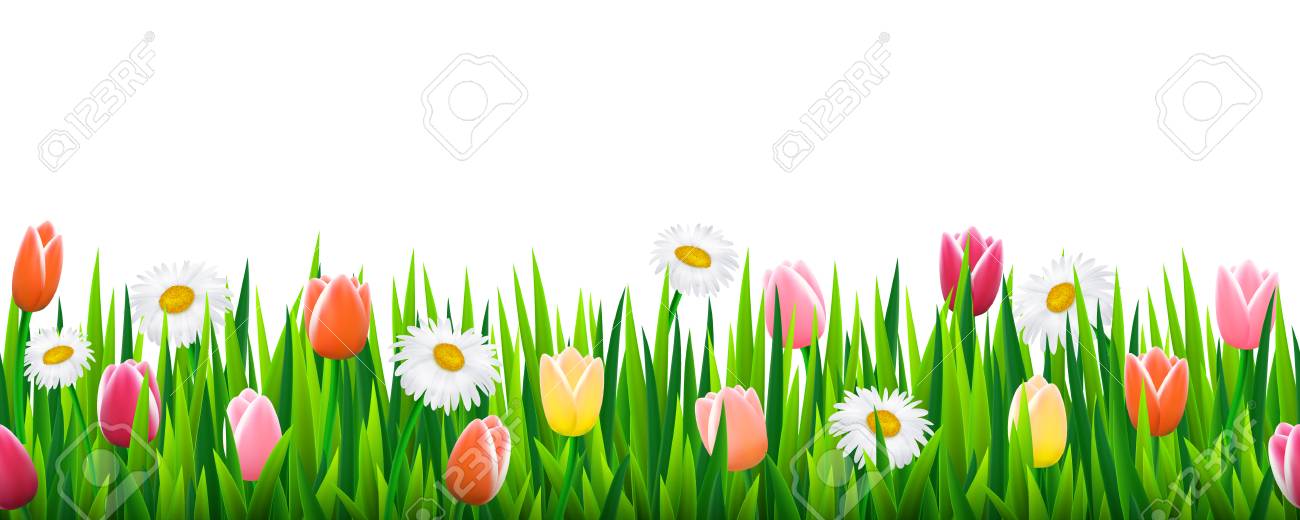 Let’s introduce with the book
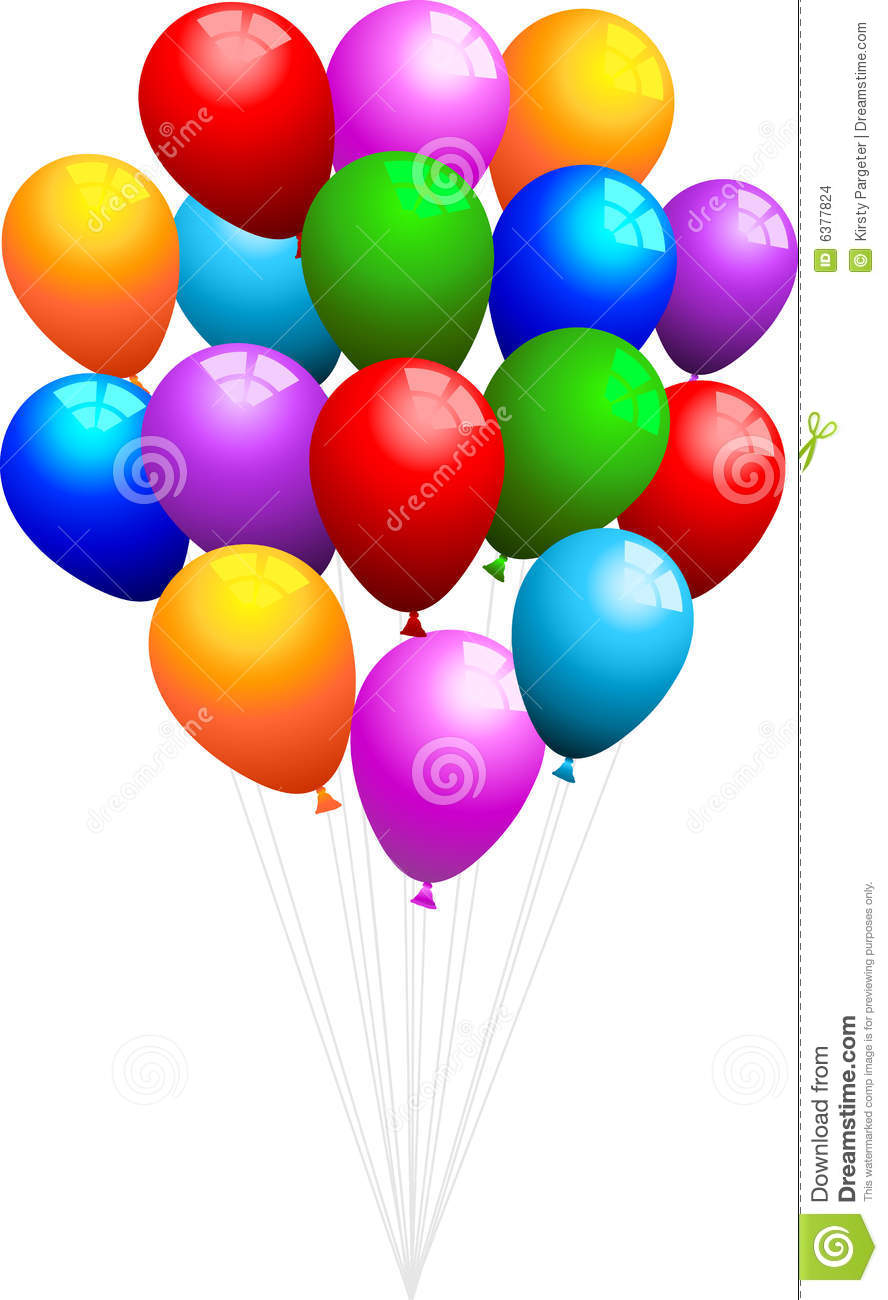 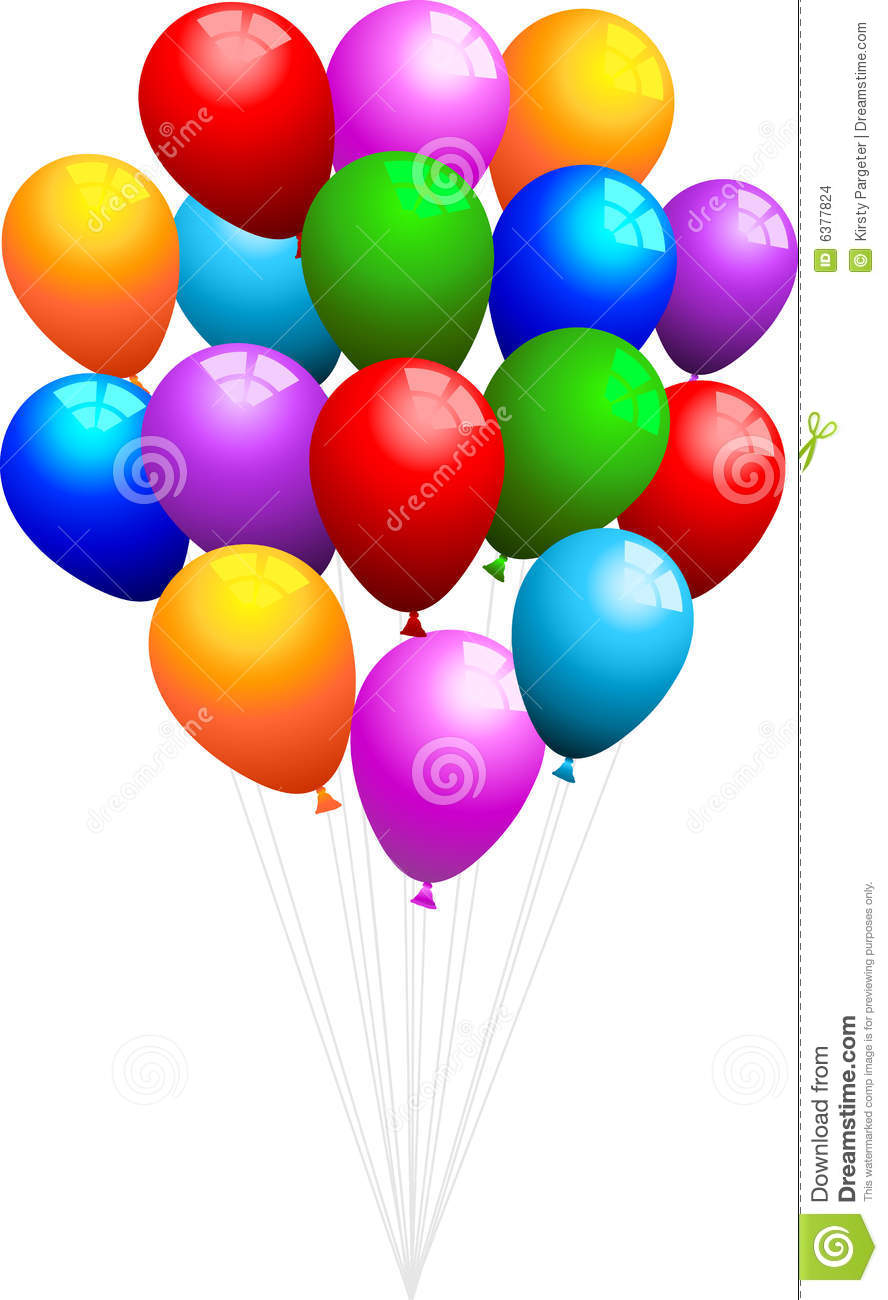 Open your book at page 58
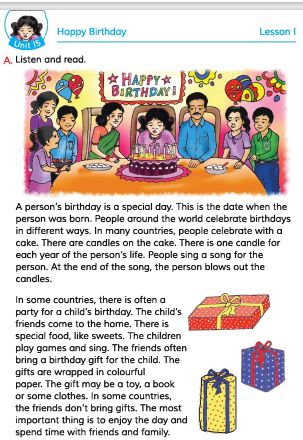 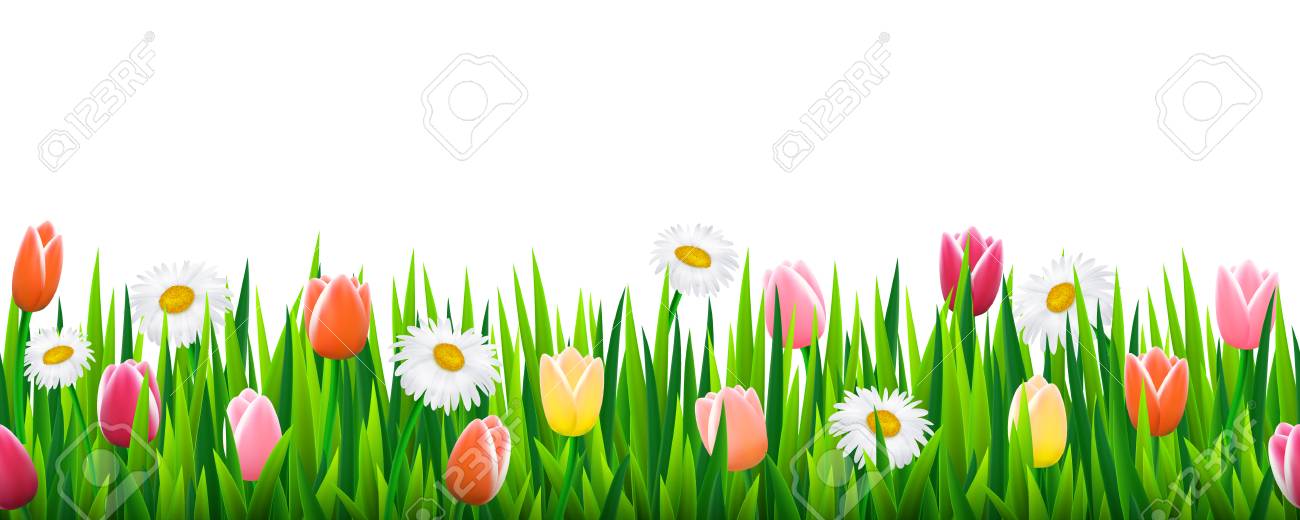 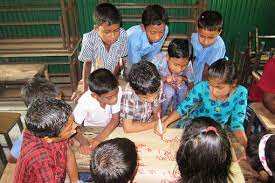 Group work
Read the text
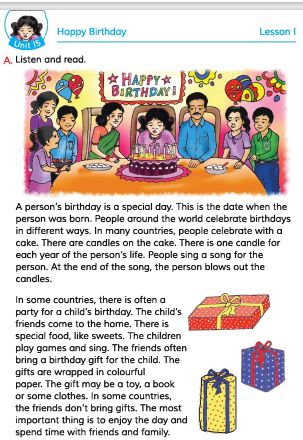 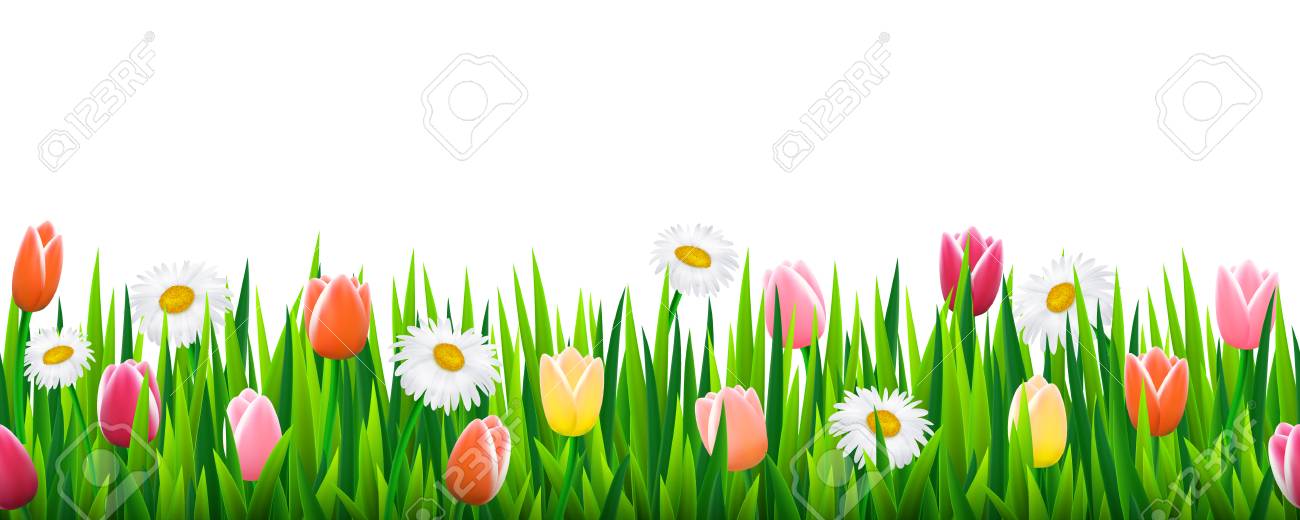 Silent reading
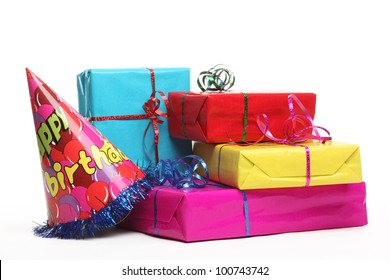 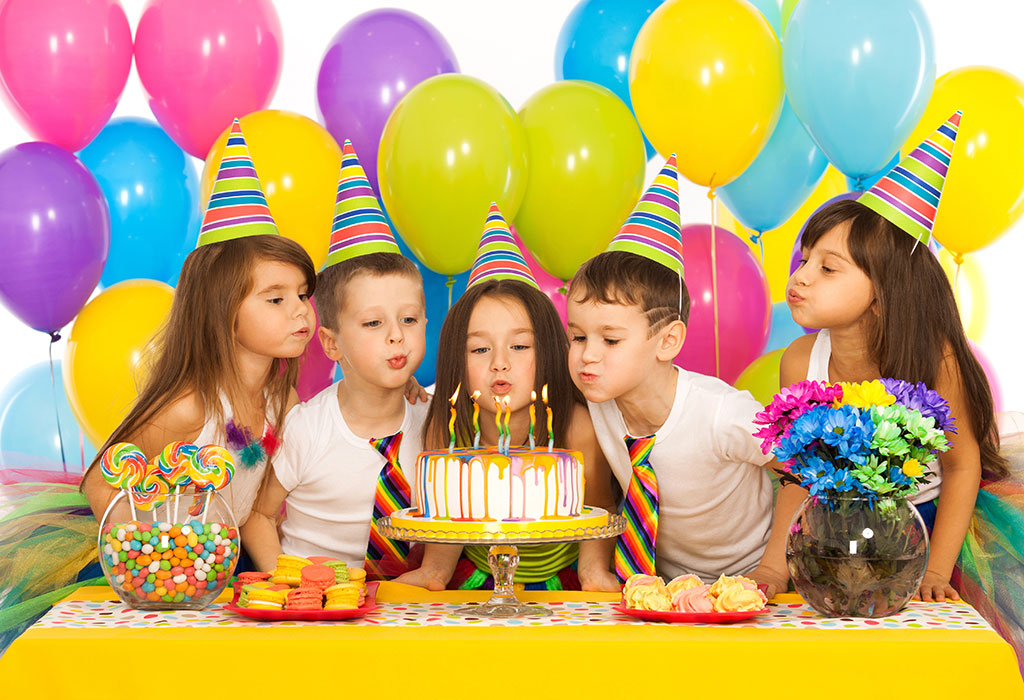 Whole class work
A person’s birthday is a special day . This is the date when the person was born  . People around the world celebrate birthdays in different ways . In many countries , people celebrate with a cake. There is one candle for each year of the persons life . People sing a song for the person. At the end of the songs , the person blows out the candles .

In some countries, there is often a party for a child’s birthday. The child’s friends come to the home .There is special food, like sweets . The children play games and sing . The friends often bring a birthday gift for the child. The gifts are wrapped in colourful paper . The gift may be a toy , a book or some clothes . In some countries, the friends don’t bring gifts .The most important thing is to enjoy the day and spend time with friends and family.
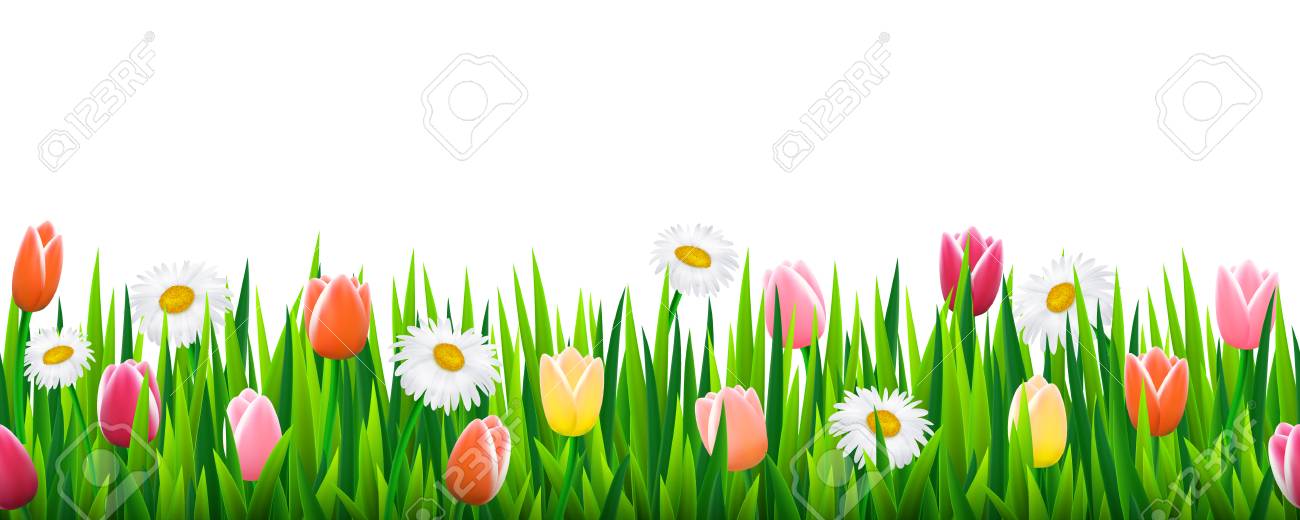 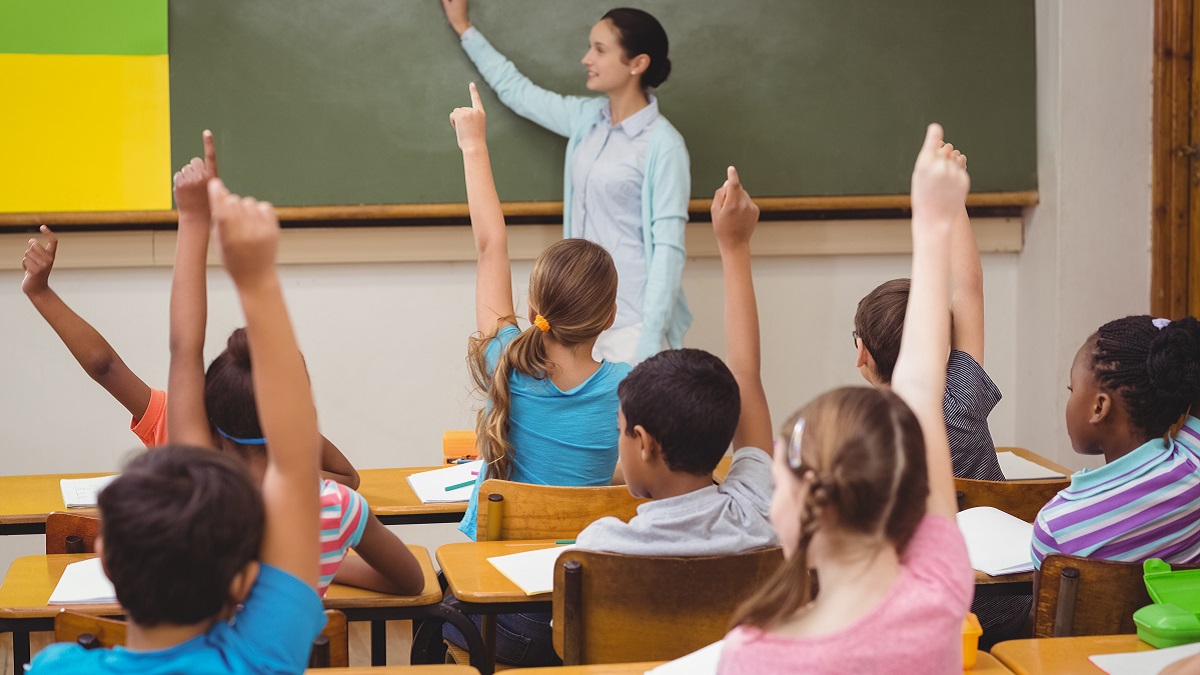 Whole class work
Evaluation
Read the text
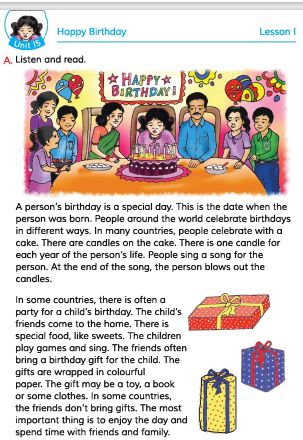 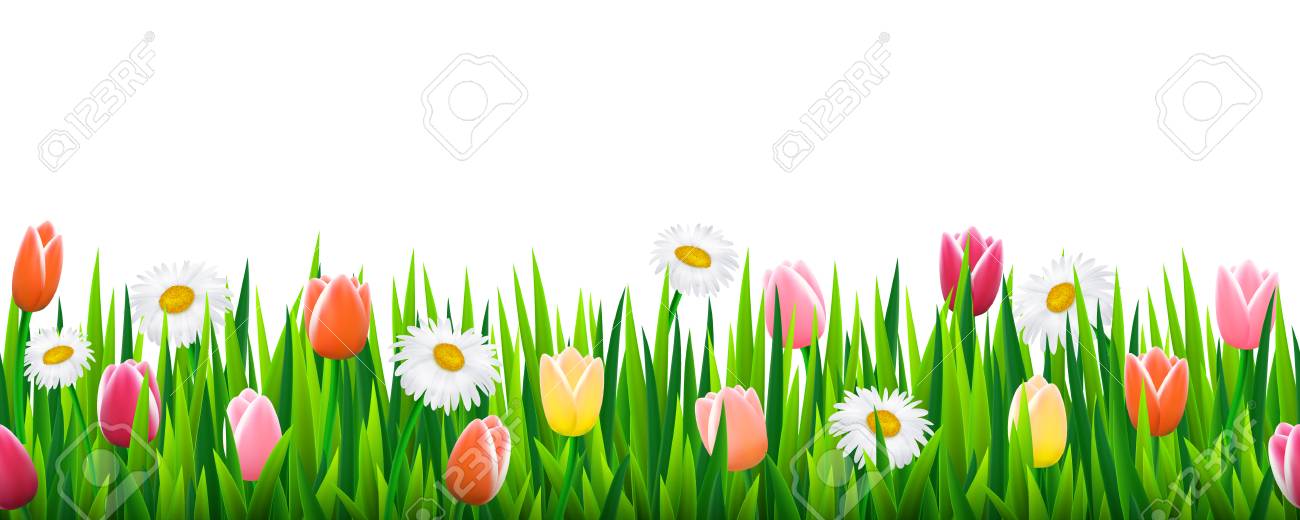 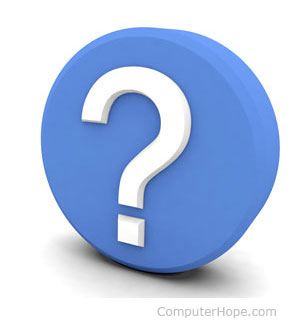 Ask and Answer
What is birthday ? 
Ans: Birthday is the day when the person was born .
b.How do people celebrate birthday ? 
Ans: People around the world celebrate birthday in different ways. 
c.What do the children do on birthday ?
Ans: The children play games and sing  on birthday .
d. Why do people arrange birthday party ? 
Ans: People arrange birthday party to celebrate their child’s birthday .
e. What may be the birthday gift ? 
Ans: The birthday gift may be a toy , a book or some clothes .
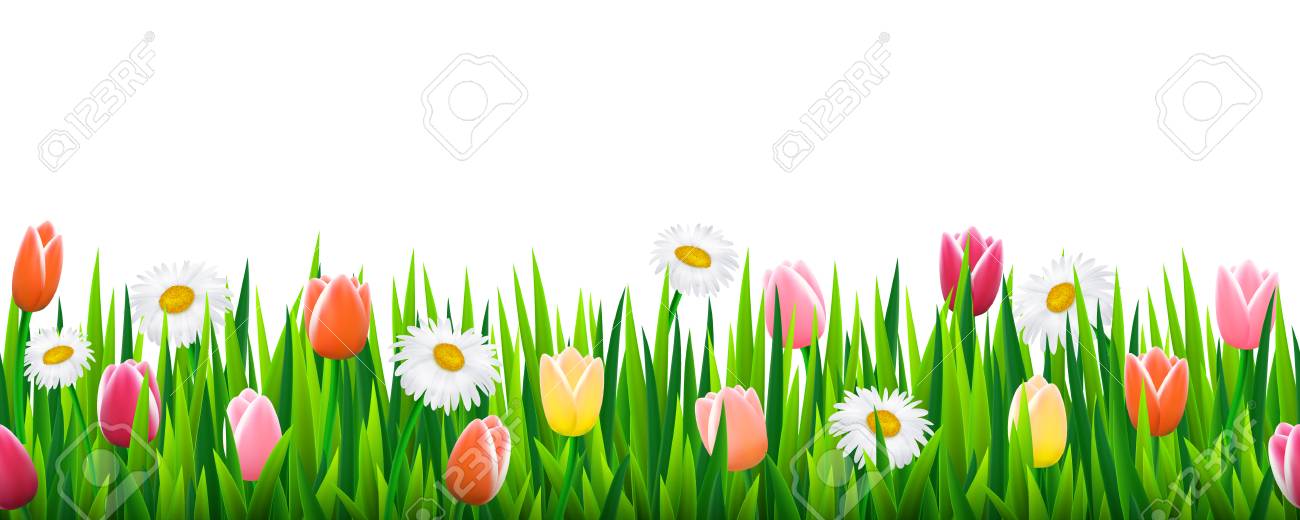 Home Work
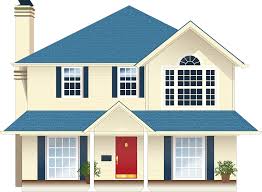 Practise reading the text.
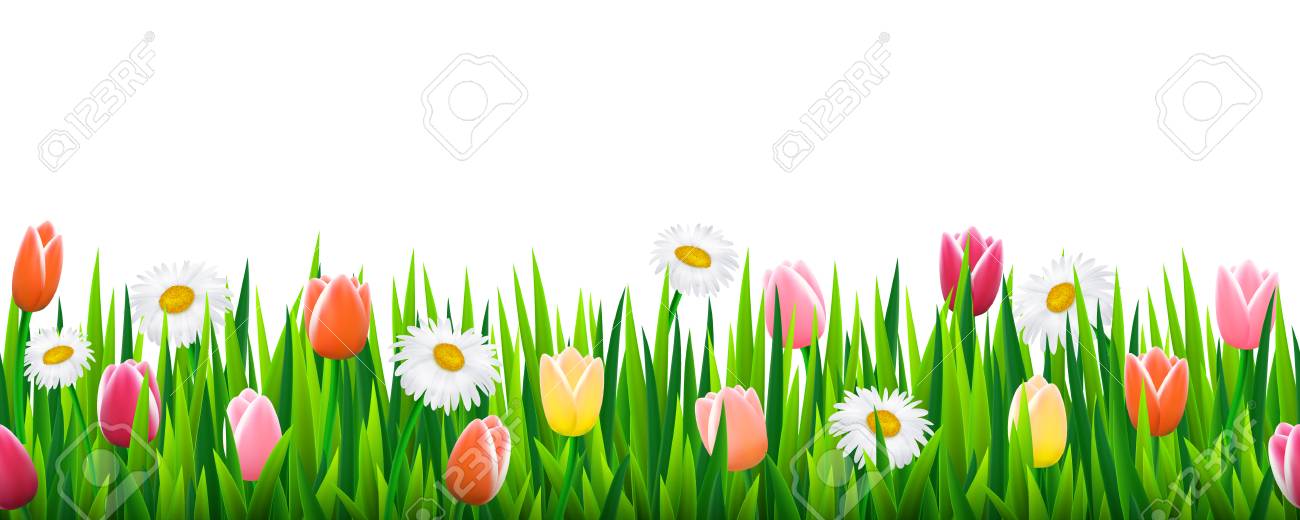 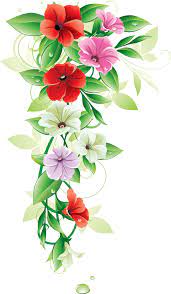 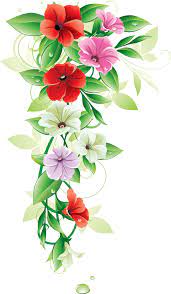 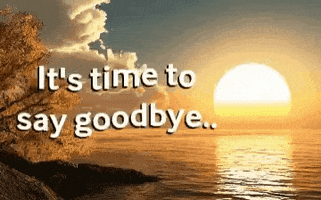 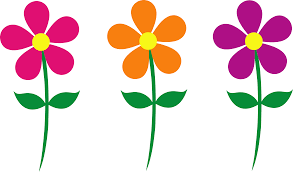 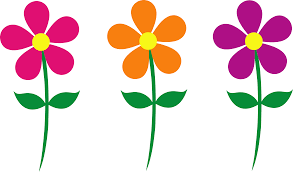 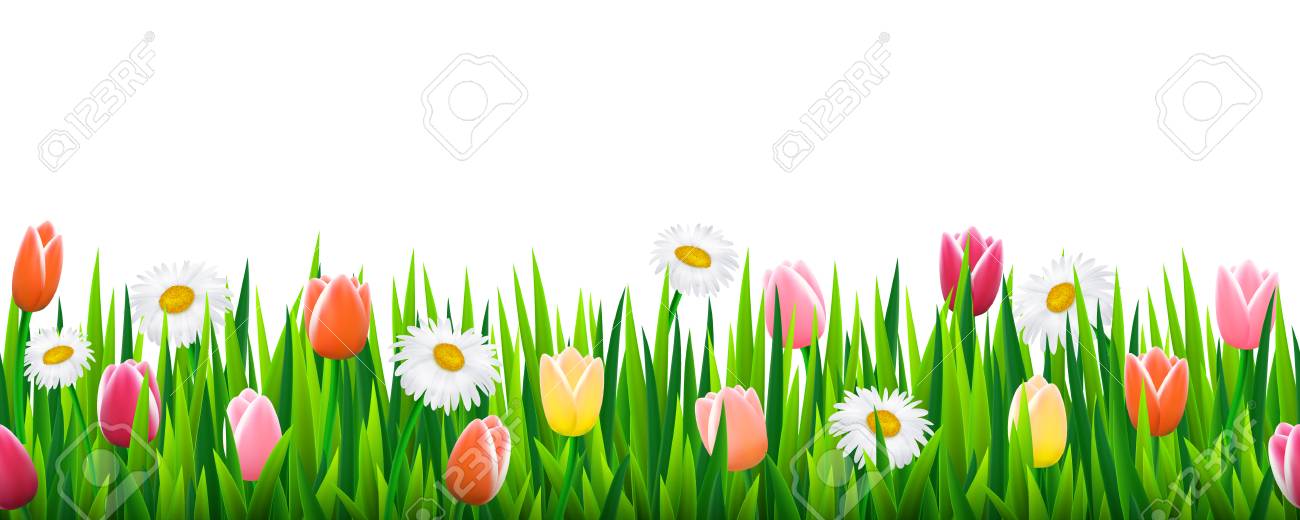